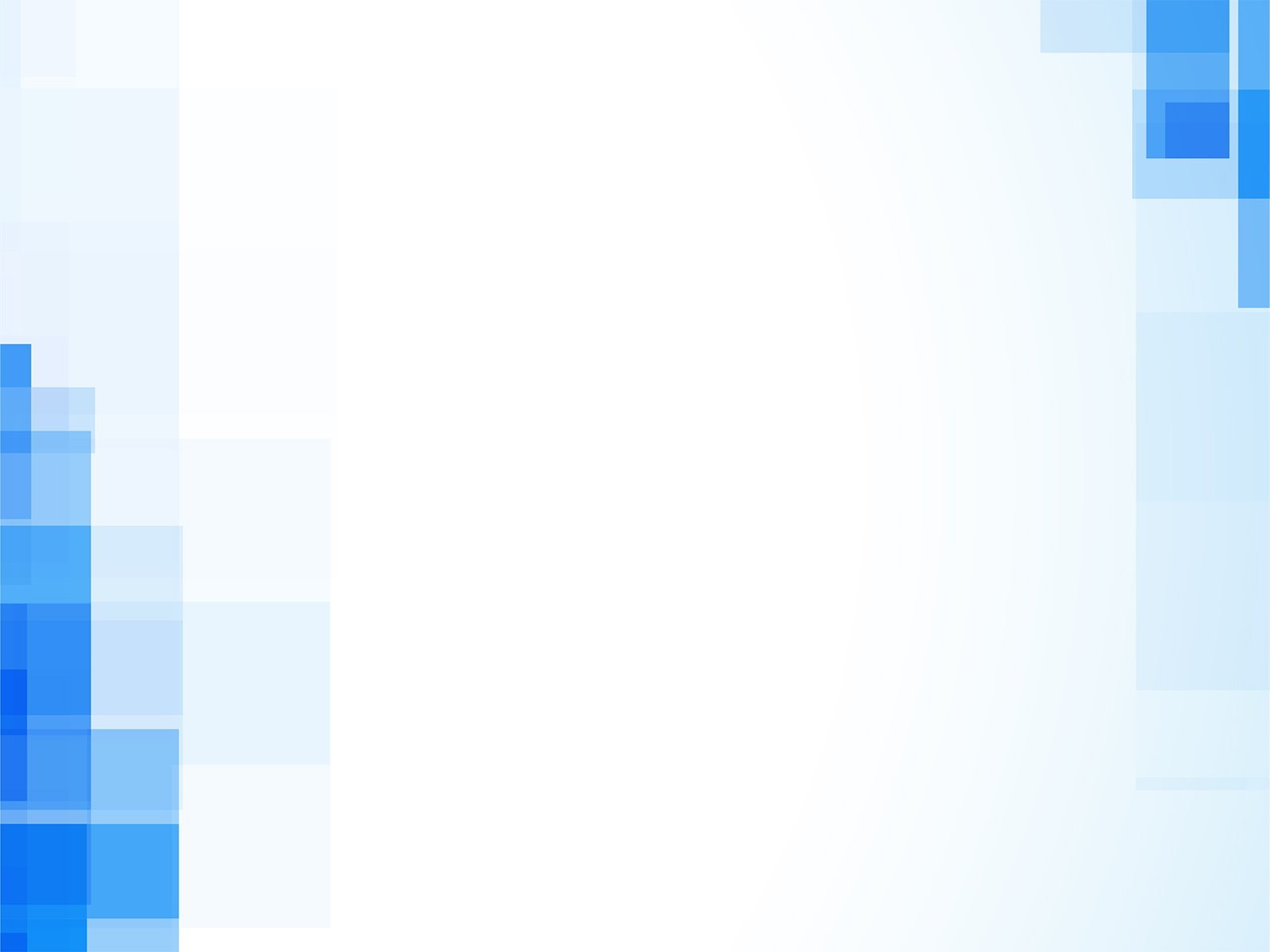 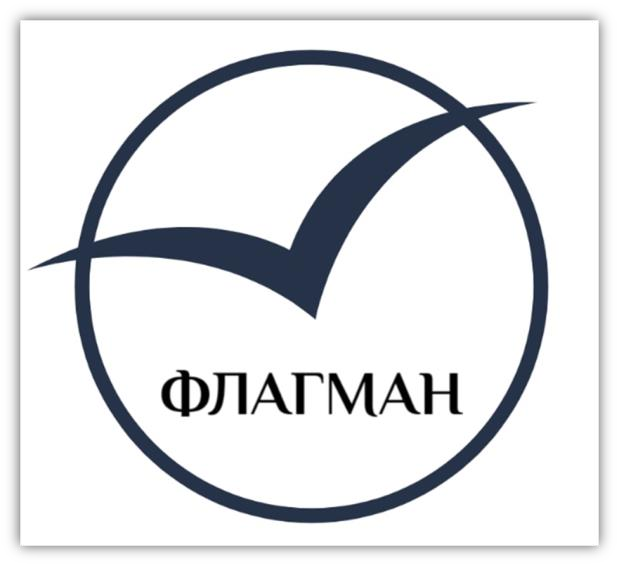 Муниципальное бюджетное общеобразовательное учреждение Образовательный центр «ФЛАГМАН»
с углубленным изучением отдельных предметов
Профильные классы как одна из эффективных форм профориентации
23 мая 2024 г.
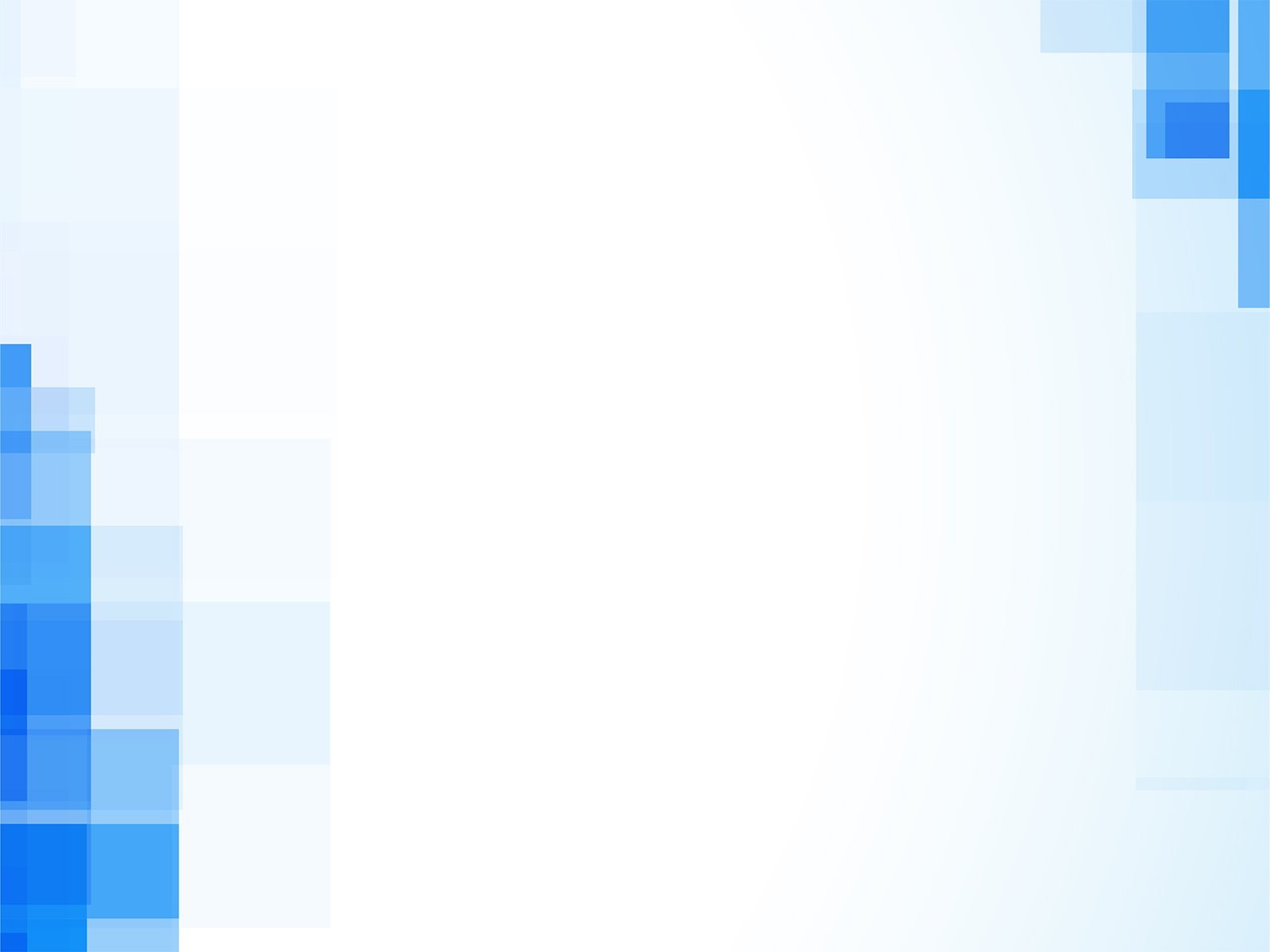 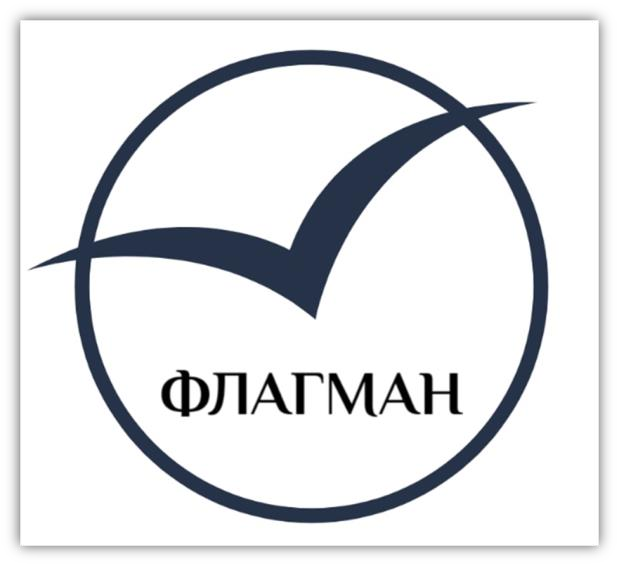 «Организация предпрофильной подготовки и профильного обучения в условиях образовательного комплекса»
Дёмина Е.В., заместитель директора по УВР 

2. «Мероприятия для обучающихся как инструмент профориентации»
Фомичева Н.В., методист по УВР

3. «Особенности преподавания биологии в профильном классе» 
Толкалина Ю.Р., учитель биологии
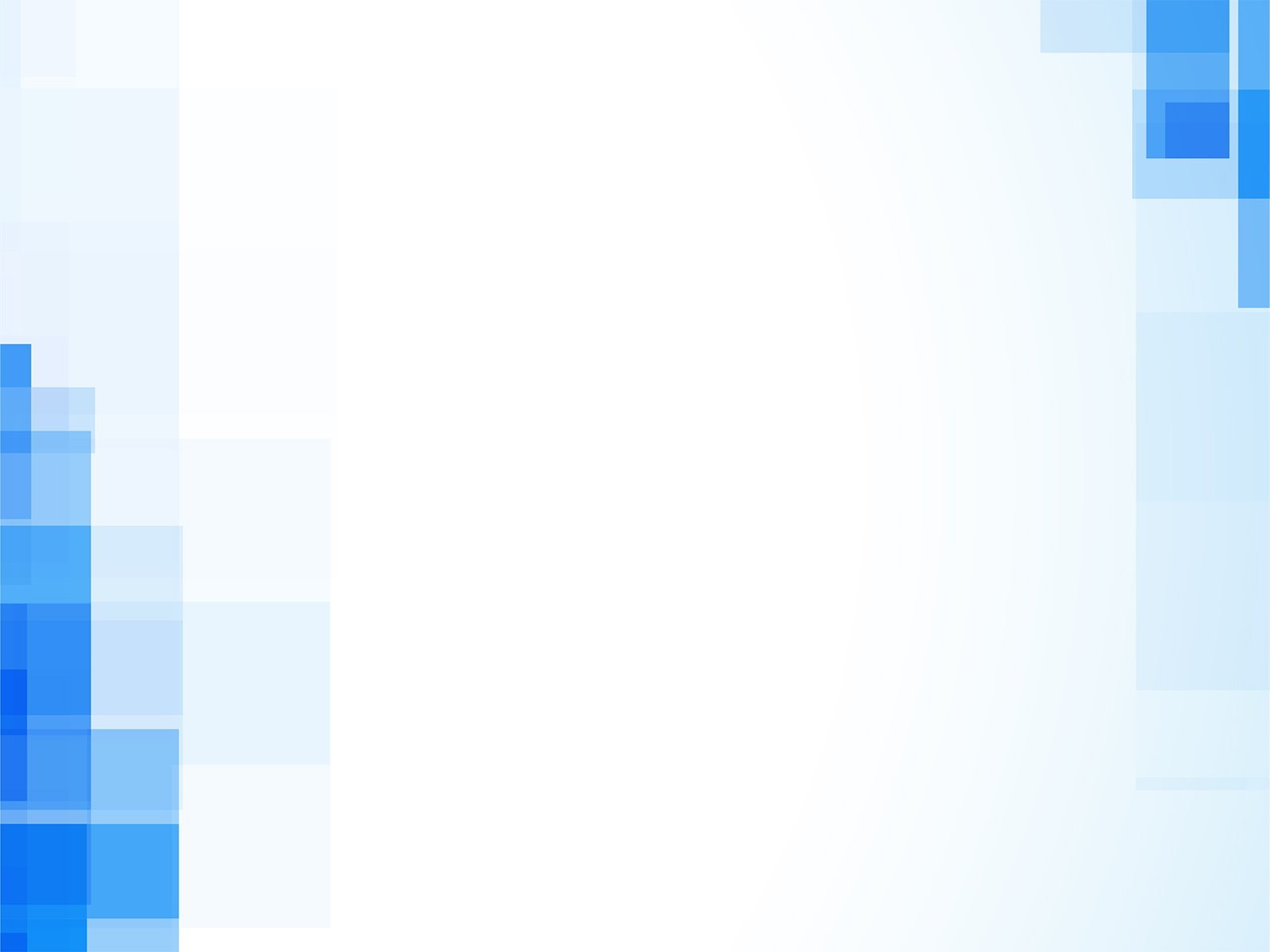 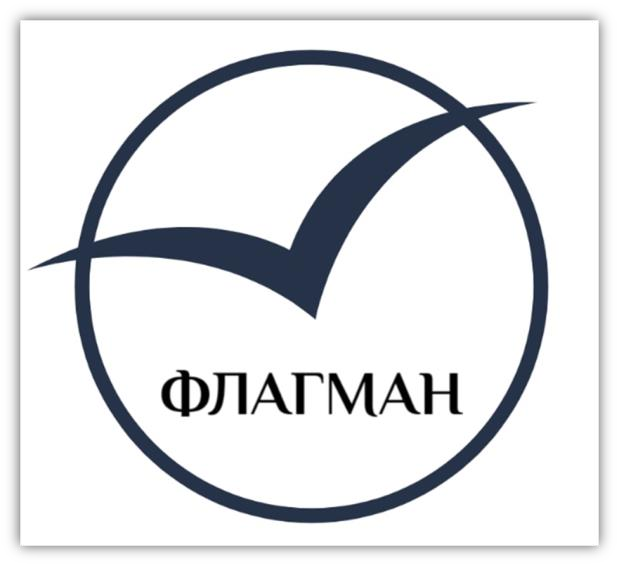 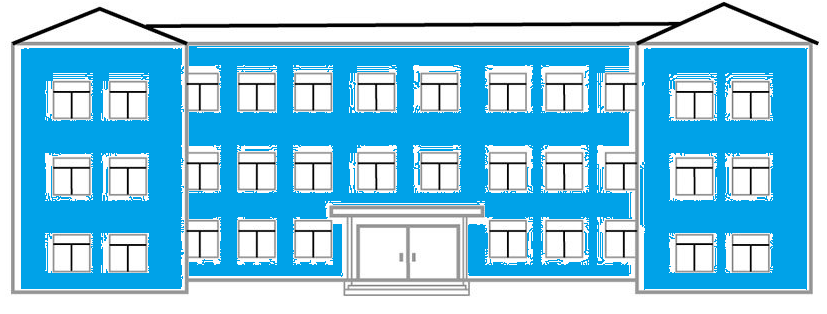 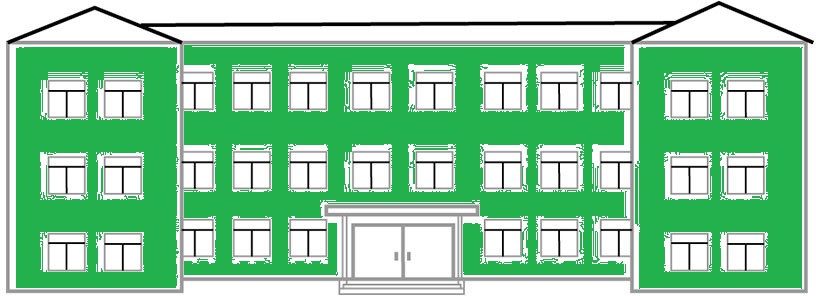 Контингент
НОО – 2653 обучающихся
ООО – 2538 обучающихся
СОО – 365 обучающихся
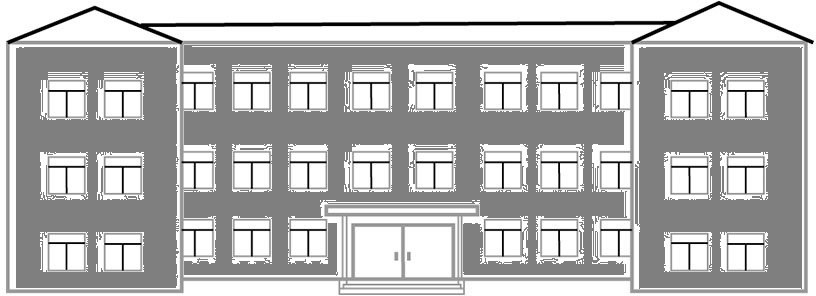 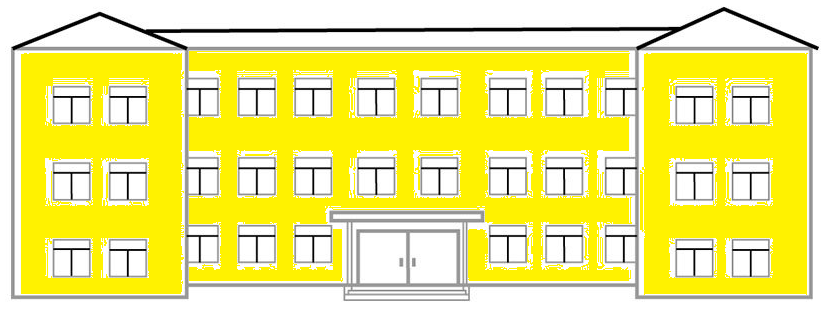 Рейтинг
(за последние 3 года)
КАДРЫ
Количество педагогов – 341
Аттестация педагогов:
1 кв.категория – 118/35%
Высшая кв.категория – 132/39%
Без категории – 91/26%
Соответствие - 0
Инновационные и стажировочные площадки
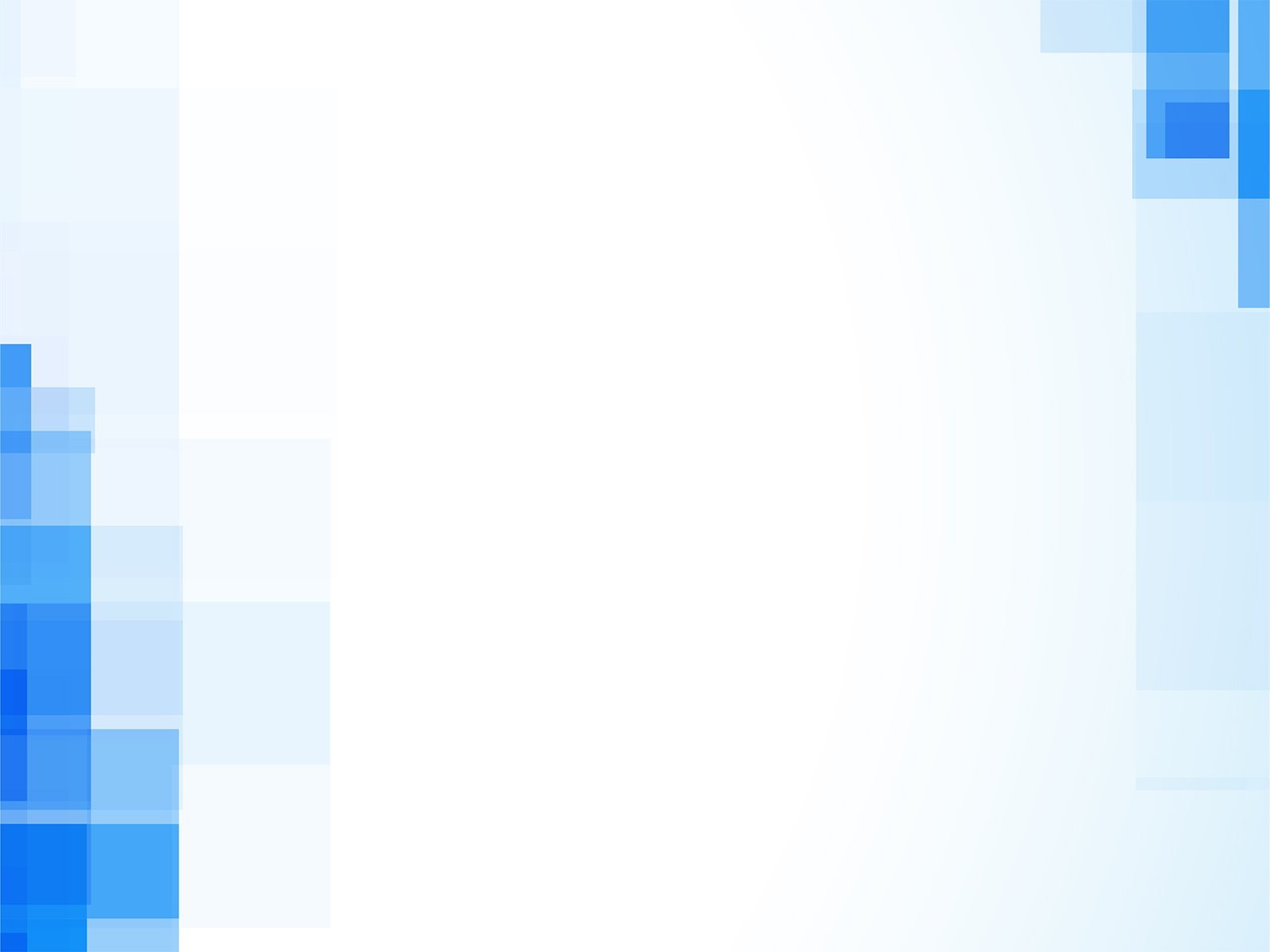 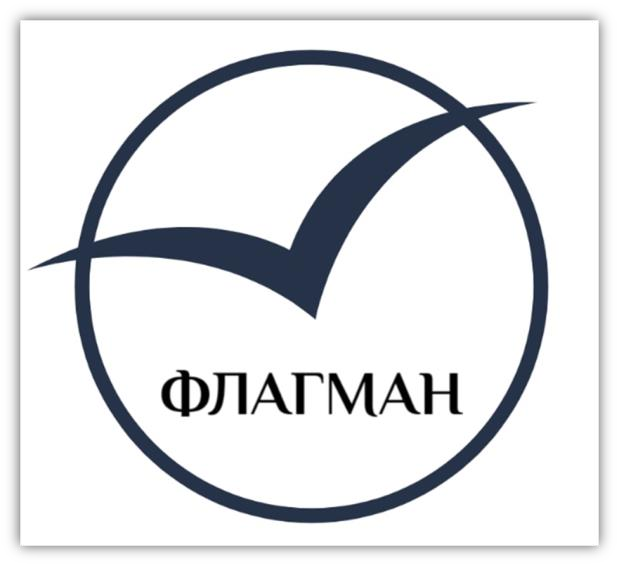 Создание адаптивной формирующей психолого-педагогической среды в образовательной организации при реализации предпрофильного и профильного обучения, инновационная площадка РАО
Развитие командообразования в образовательной организации как основание повышения качества образования,
академическая площадка АСОУ
Создание и апробация модели практического использования современных технологий и инновационных методов допрофессионального и профильного обучения,
академическая площадка АСОУ
Региональные проекты
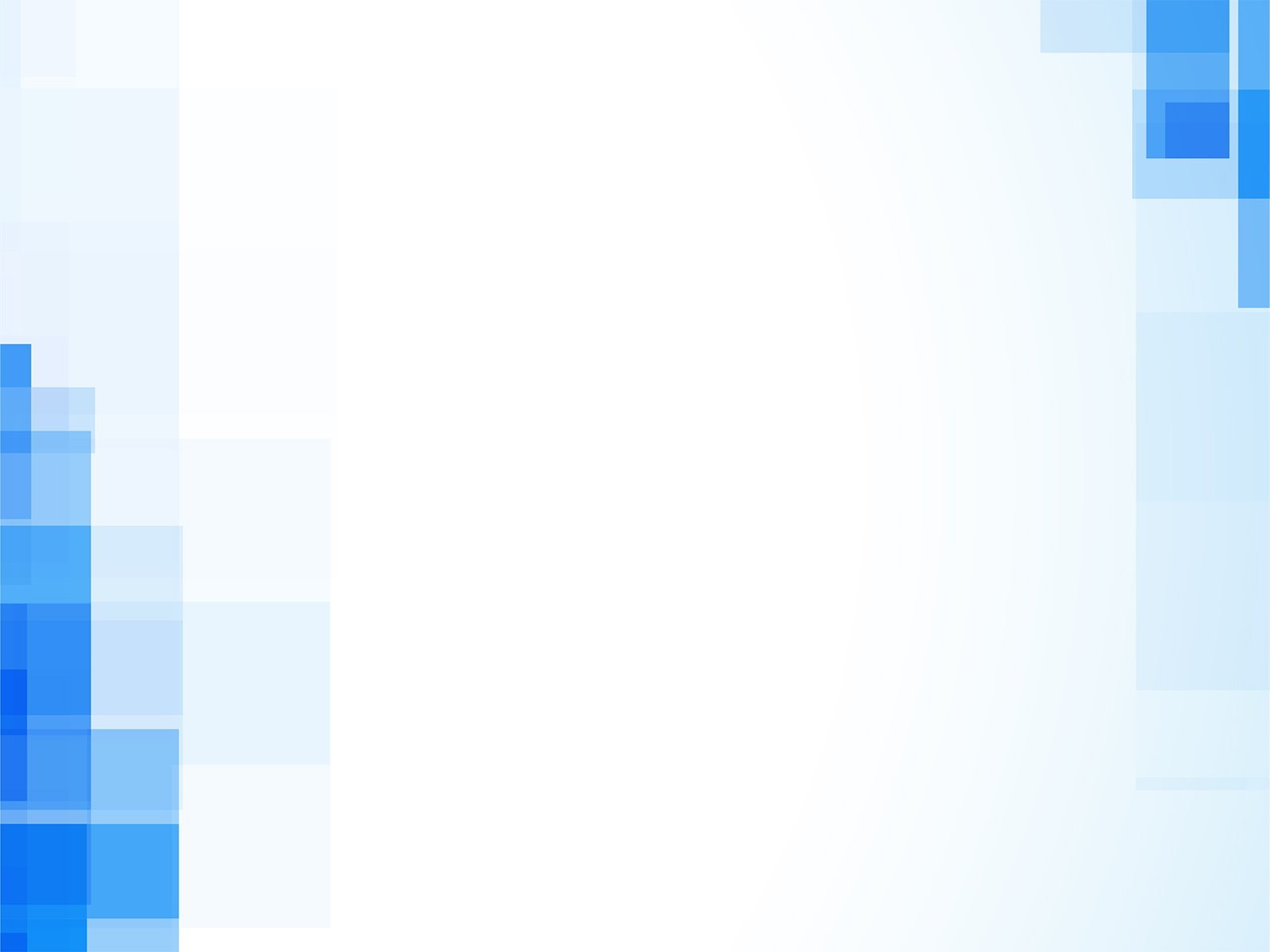 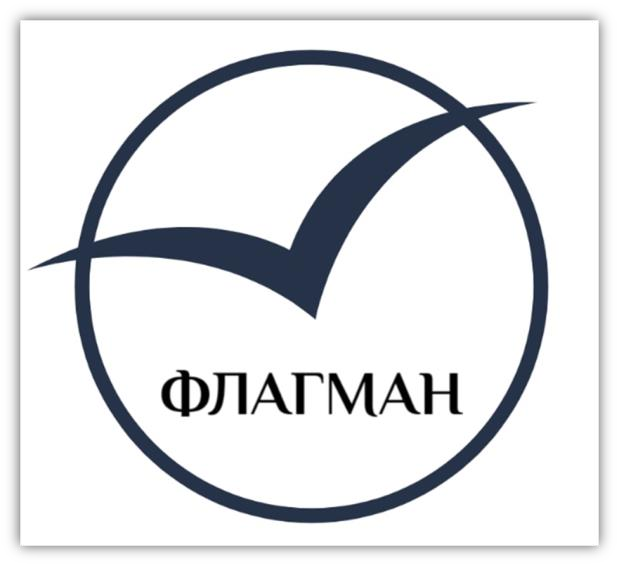 Эффективная начальная школа
Предшкола
Умные каникулы
Профильные классы – предпринимательские, педагогические, IT-классы
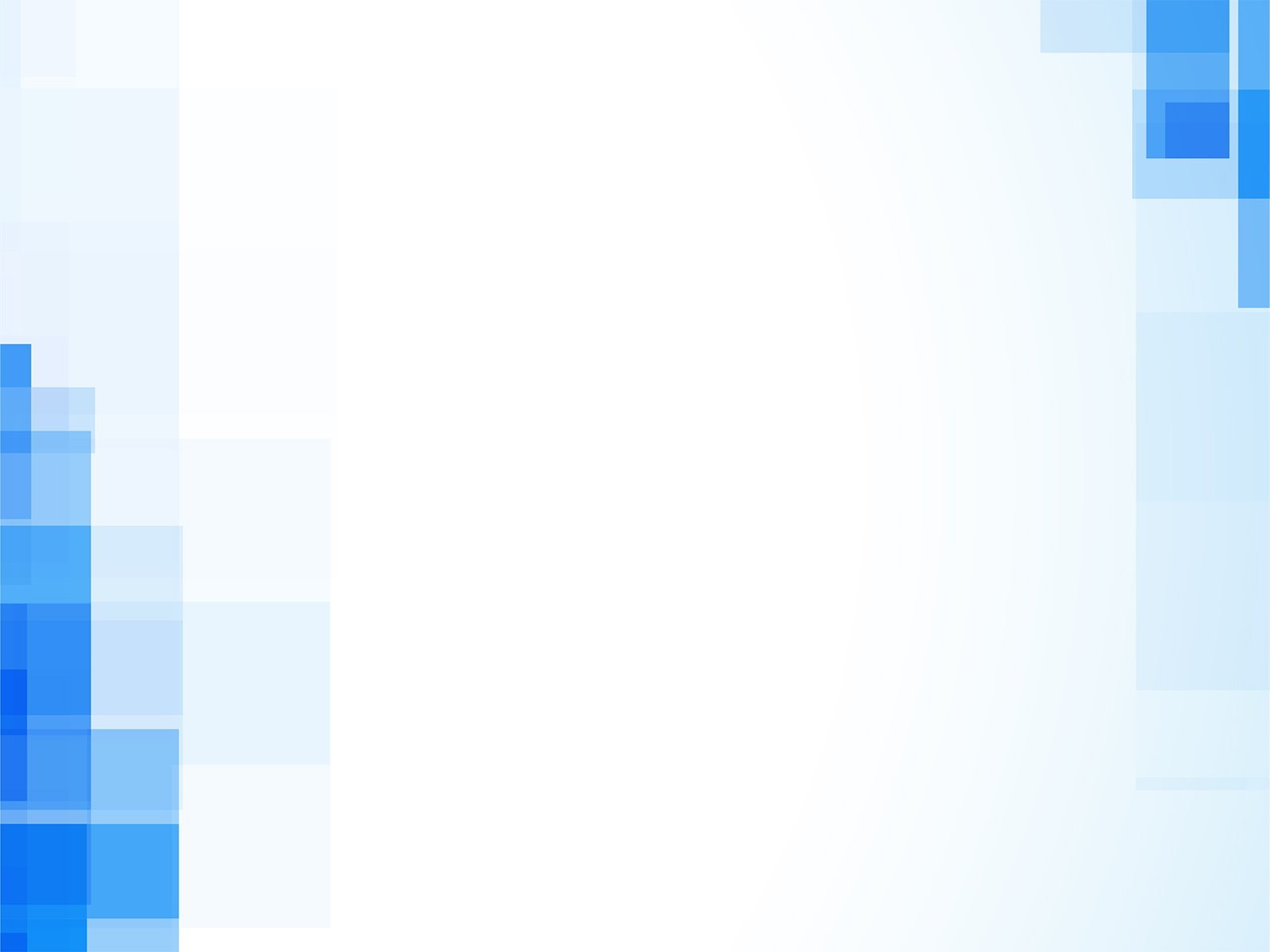 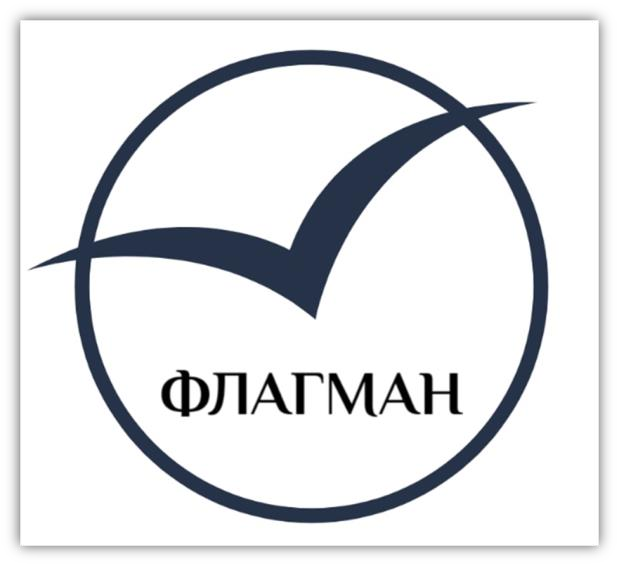 Организация предпрофильной подготовки и профильного обучения в условиях образовательного комплекса
Дёмина Екатерина Викторовна, заместитель директора по УВР МБОУ ОЦ «ФЛАГМАН»
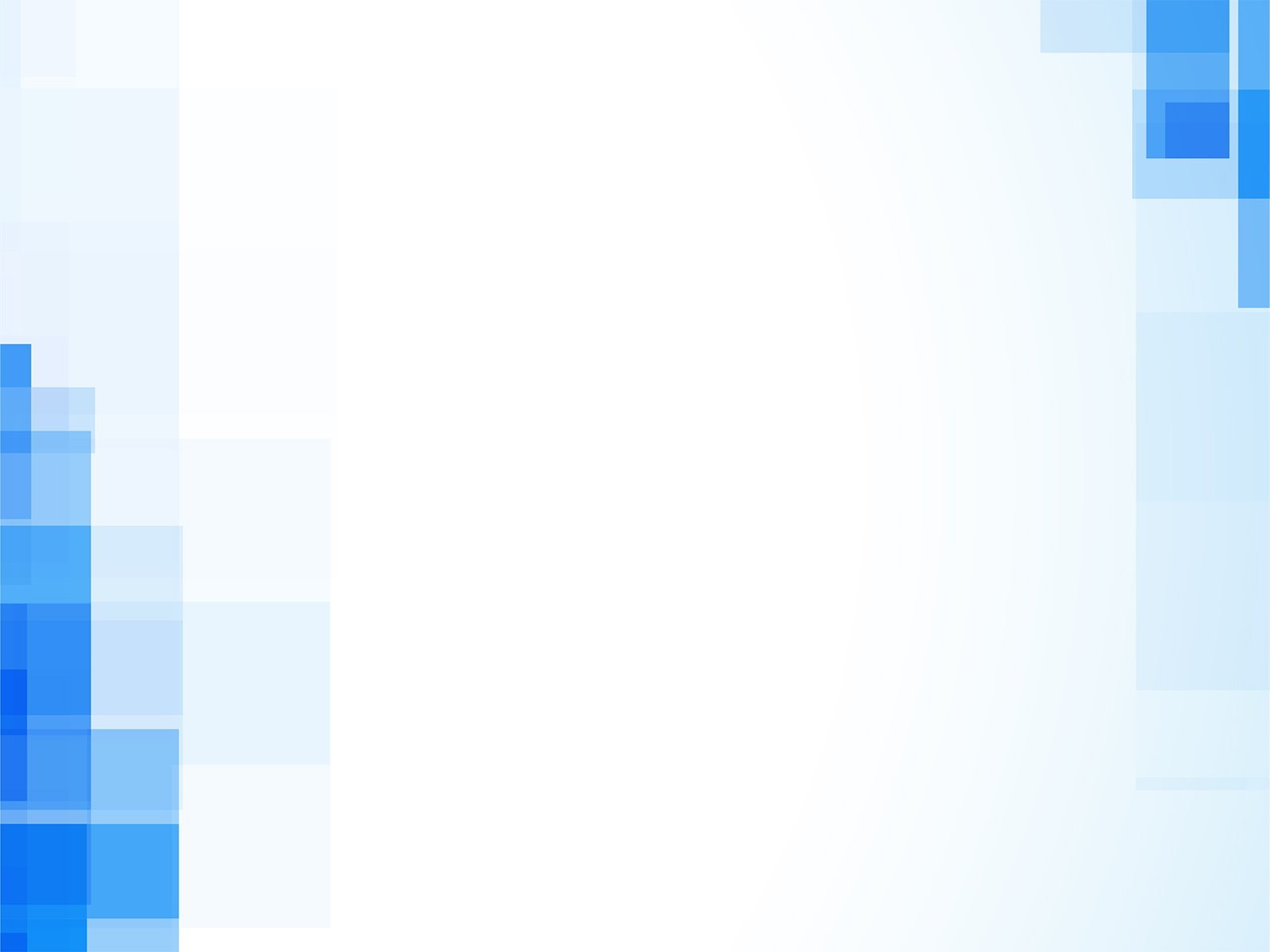 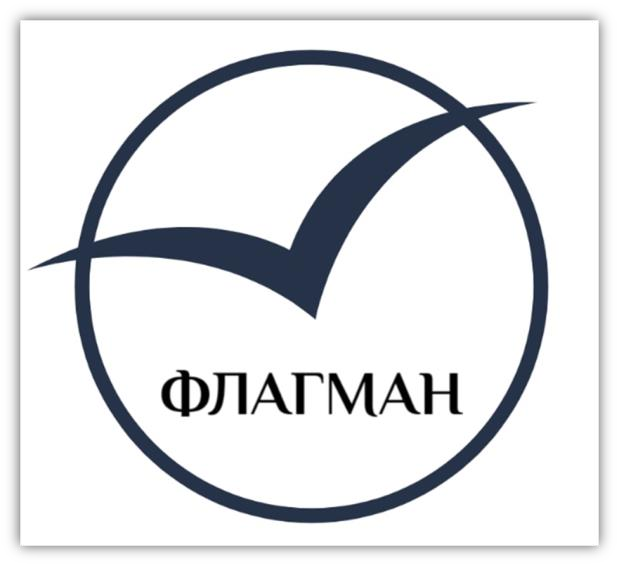 Цели и задачи
Цель: разработка модели предпрофильной подготовки

Задачи:

Создать  условия  для  осознанного  профессионального  самоопределения  учащихся  в 	соответствии со способностями, склонностями, личностными особенностями.
Разработать,  апробировать,  адаптировать,  осуществить  корректировку  образовательных 	программ в области профессионального самоопределения школьников.
Сформировать  установки  на  эффективный  труд  и  успешную  трудовую  карьеру  через 	проектирование  подростками  своих  жизненных  и  профессиональных  планов,  идеалов 	будущей профессии и возможных моделей достижения высокой квалификации в ней.
Предоставить детям возможности попробовать свои силы в различных социальных ролях,
реализовать свой интерес к выбранному предмету.
Наладить  деловые  связи  с  работодателями  и  организациями,  заинтересованными  в 	профессиональной подготовке подрастающего поколения;
Повысить профессиональный уровень, творческое мастерство педагогического коллектива в 	использовании деятельностных технологий.
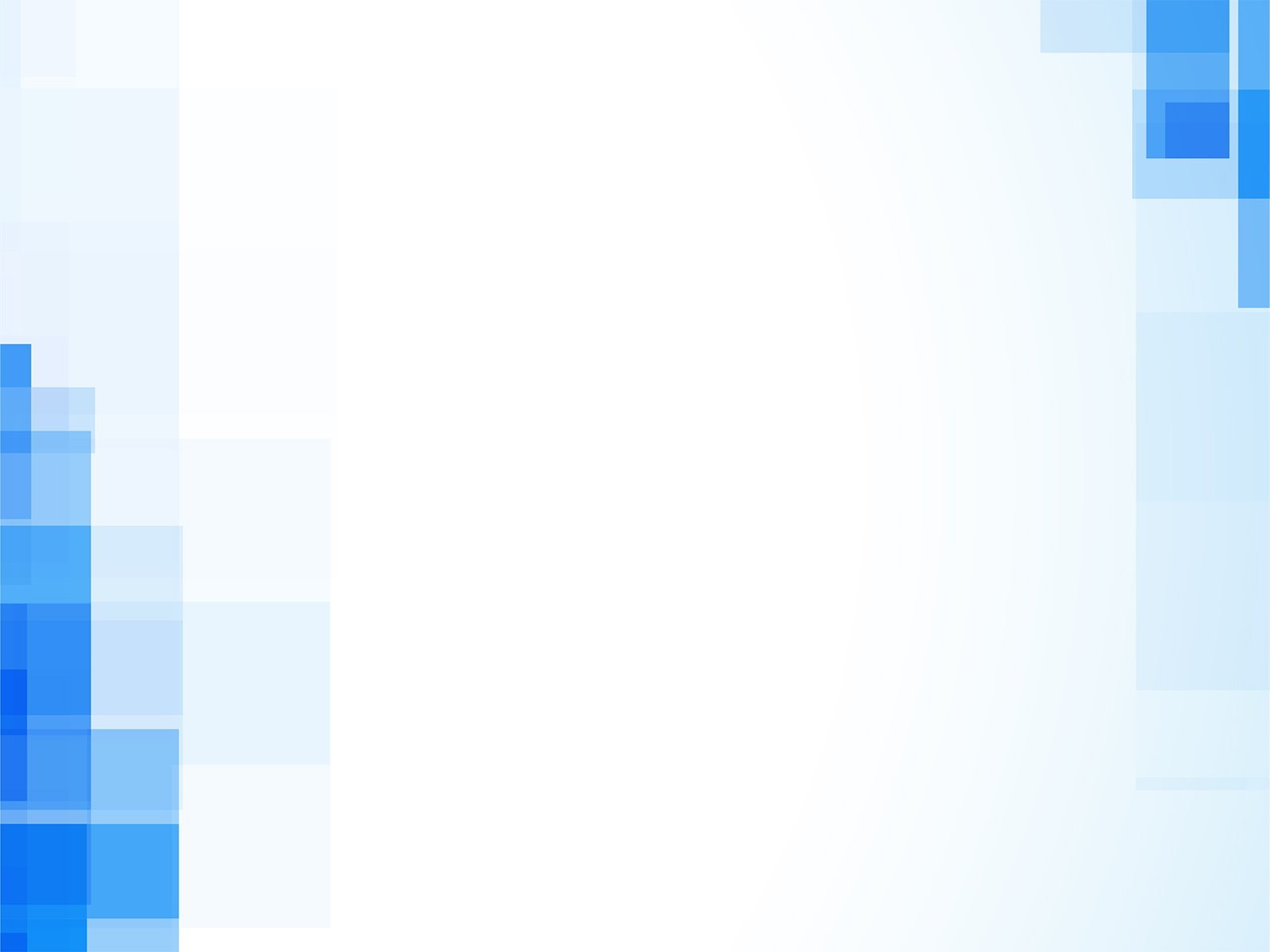 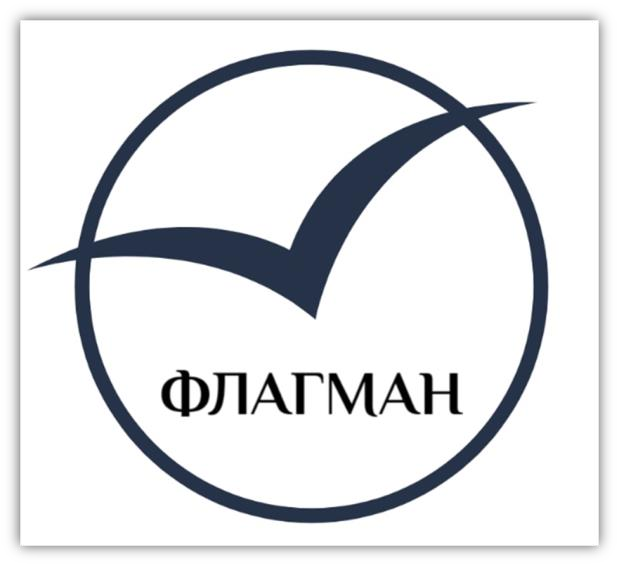 Образование: шаги к успеху
10 класс
8 класс
5 класс
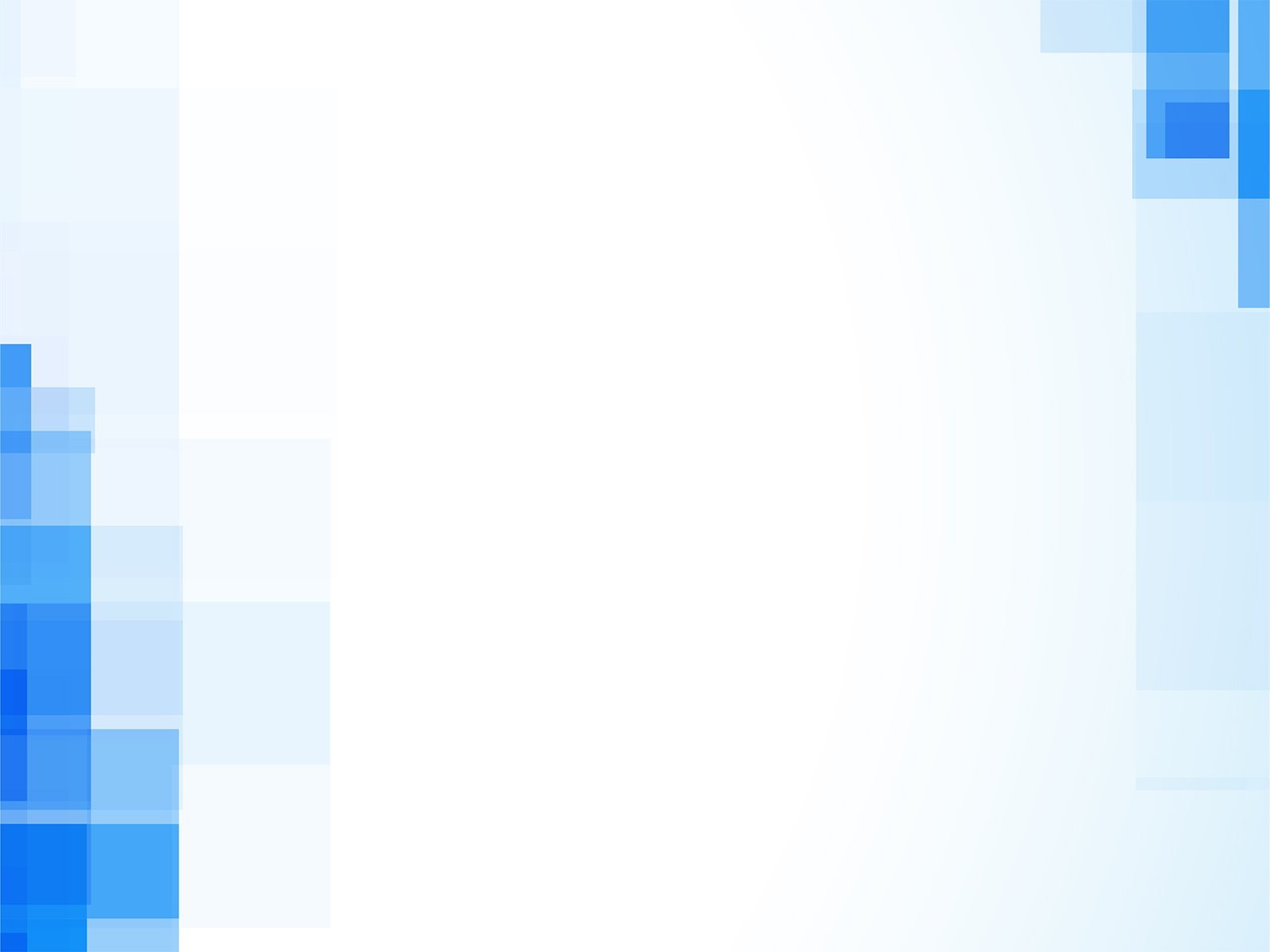 Предпрофильное образование: возможность выбора и самоопределения
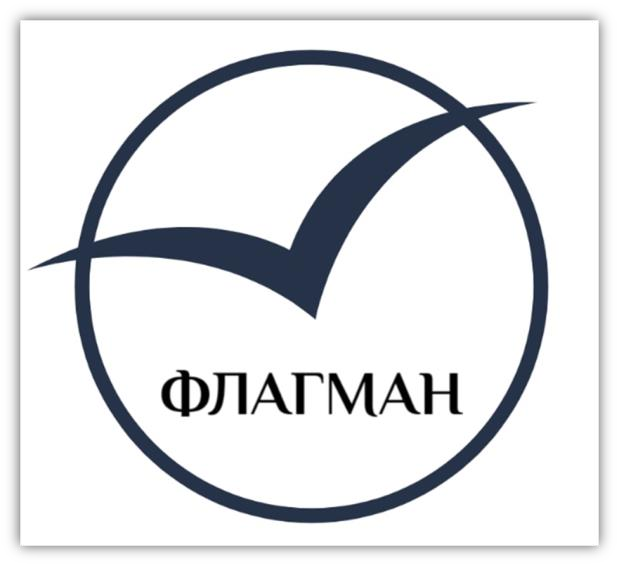 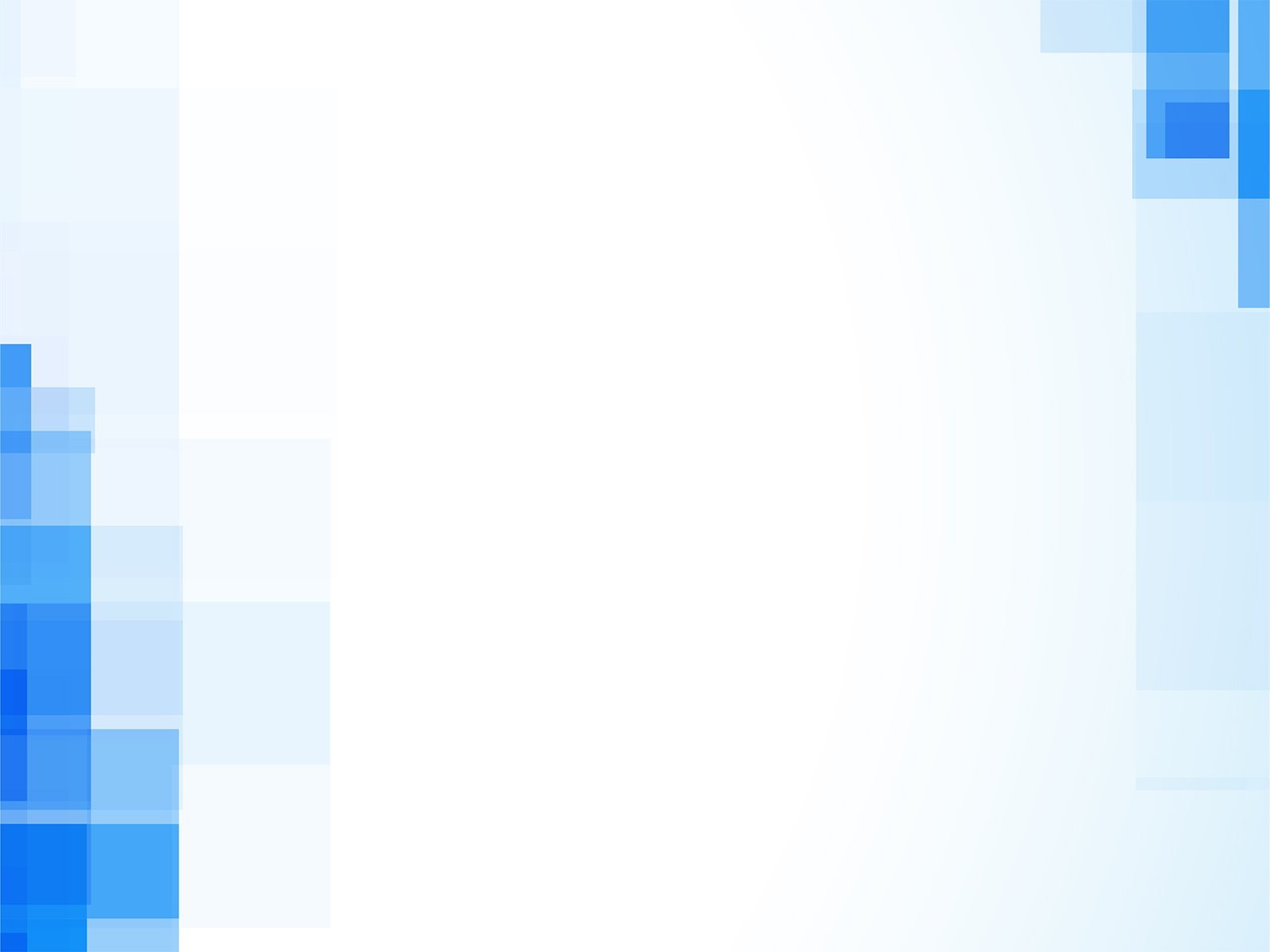 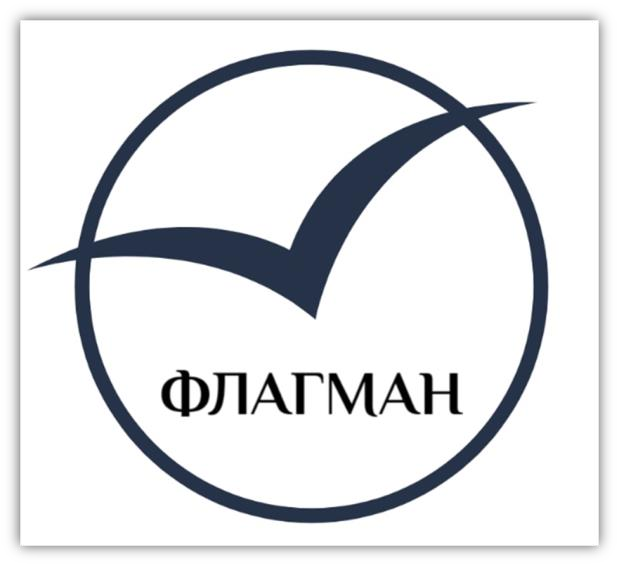 Направления предпрофильного обучения
Гуманитарные классы
(углубленное изучение русского языка)

Лингвистические классы
(углубленное изучение английского языка)

Математические классы
(углубленное изучение математики)
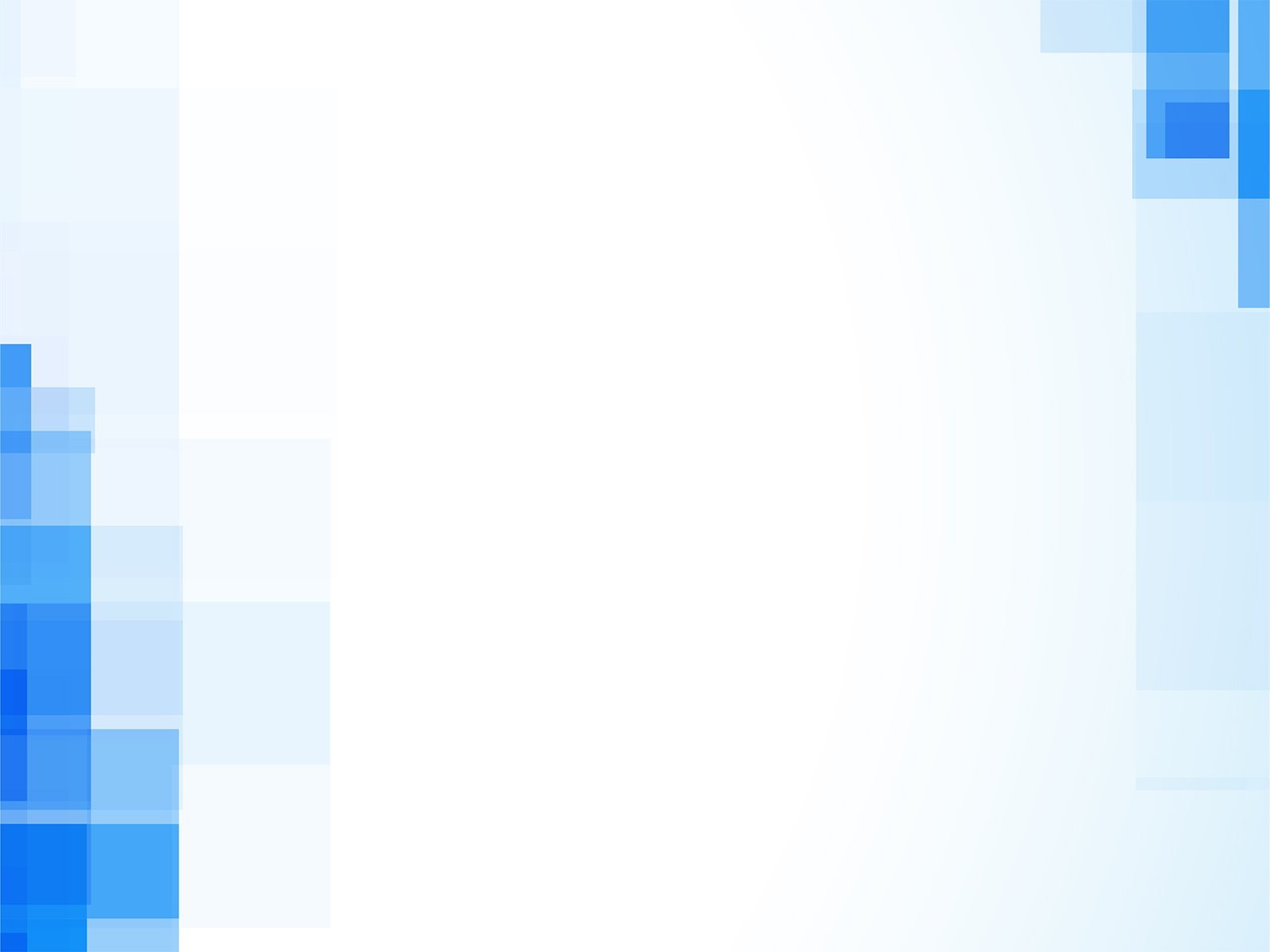 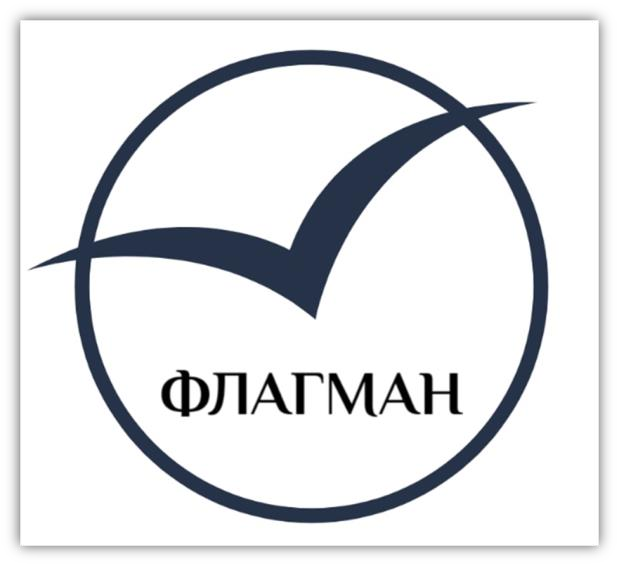 Учебный план
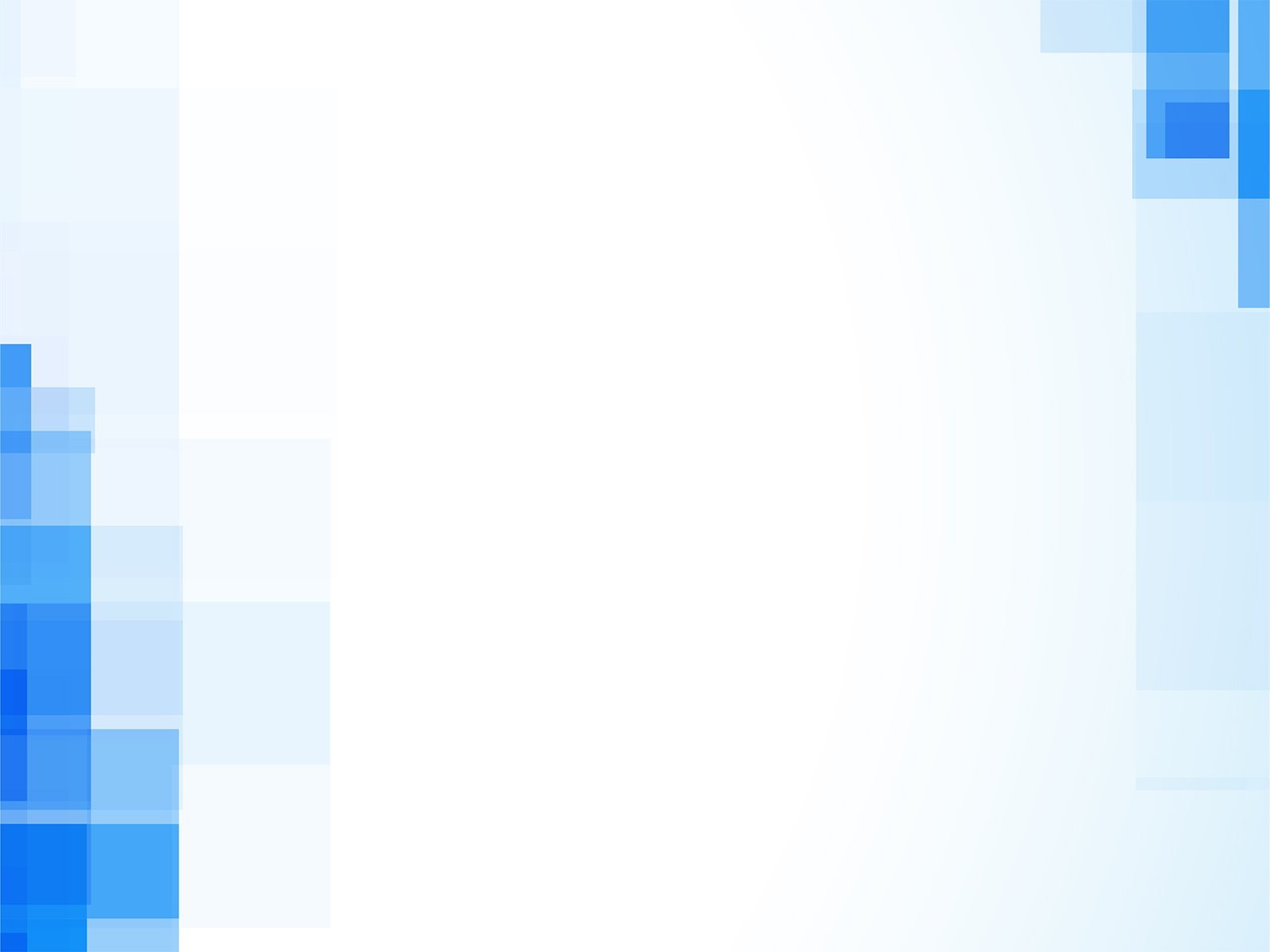 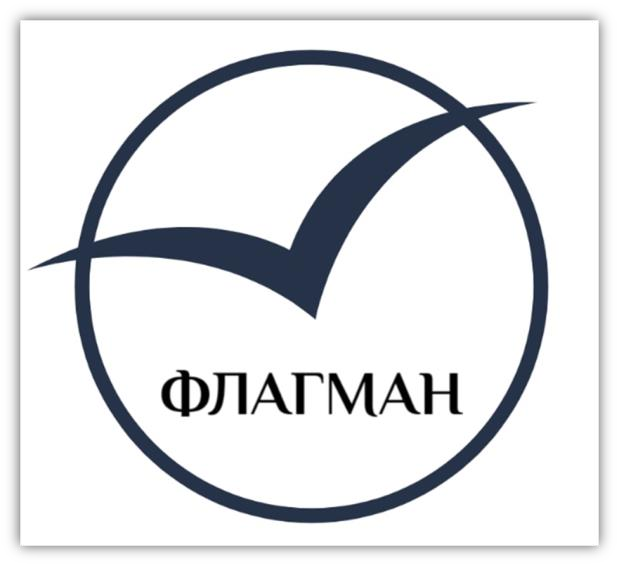 Учебный план
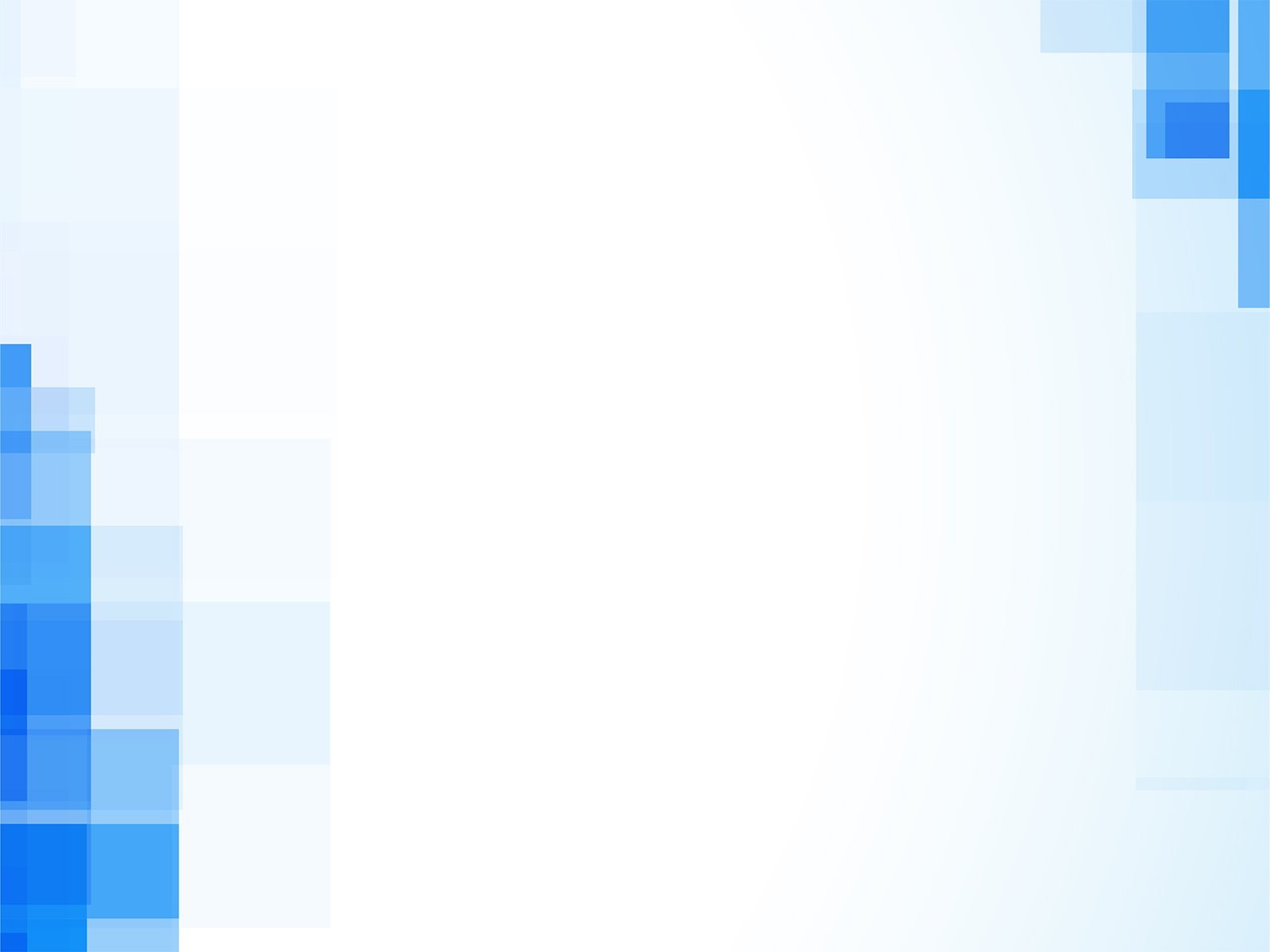 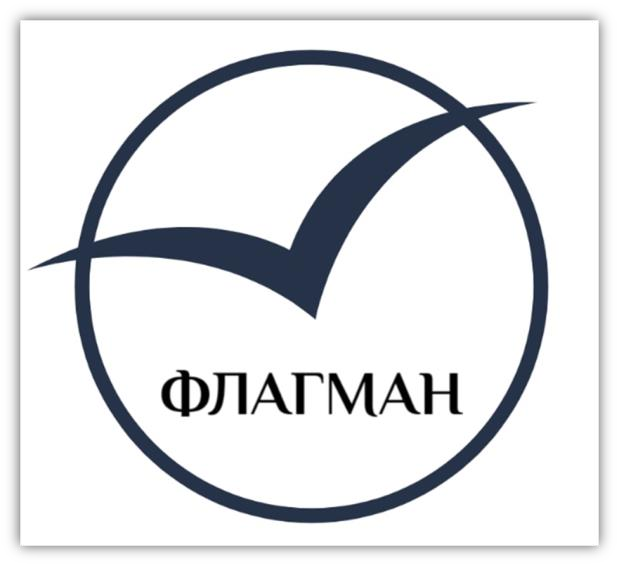 Кадетский класс
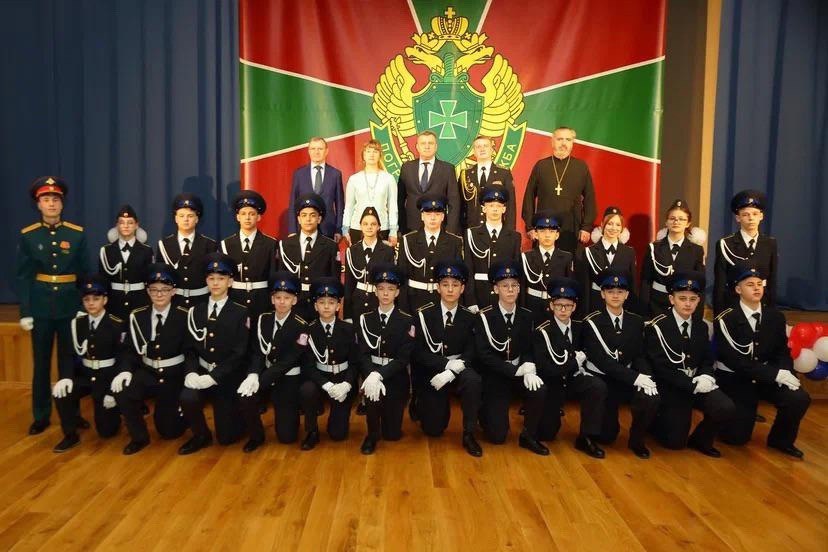 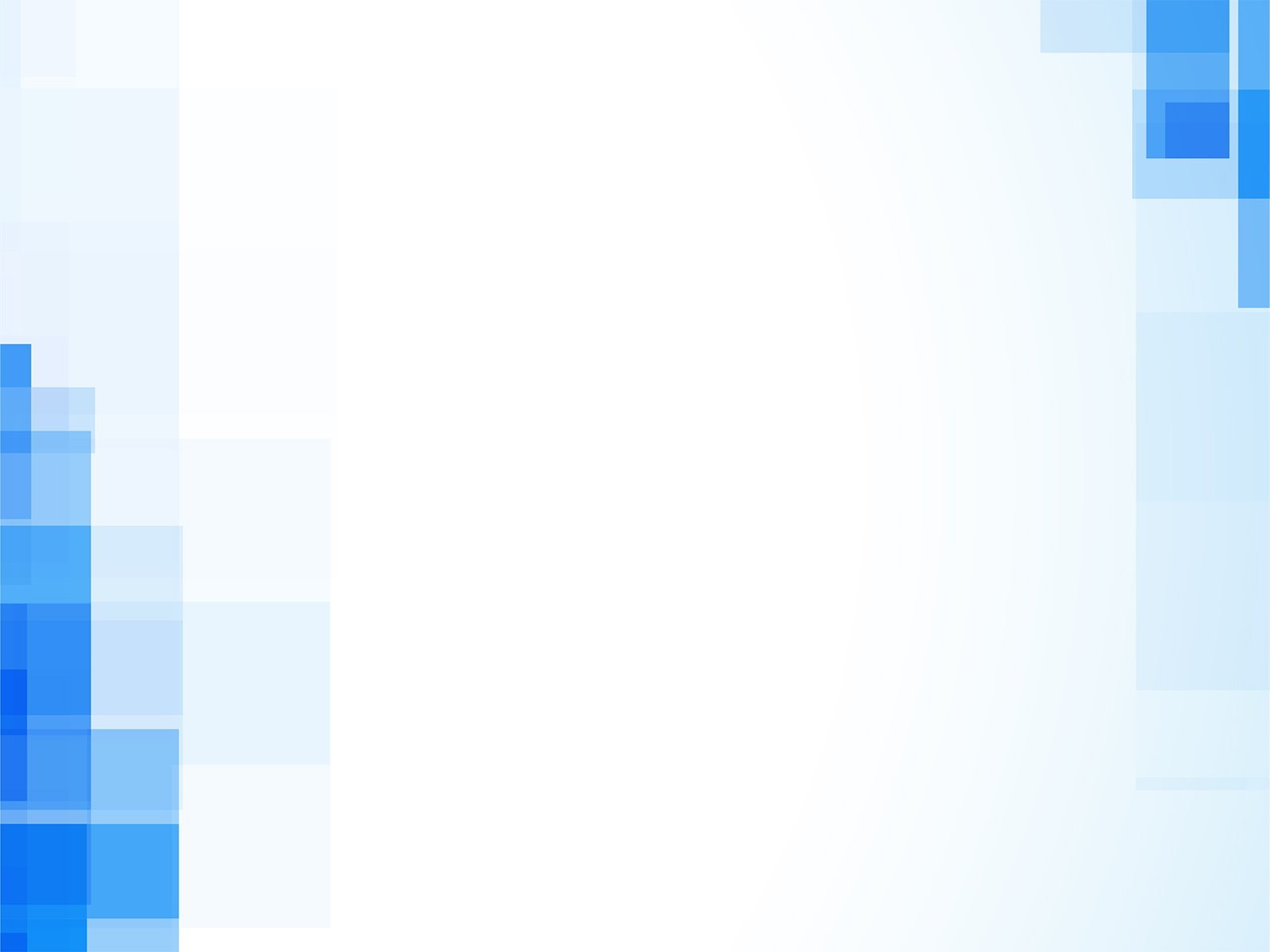 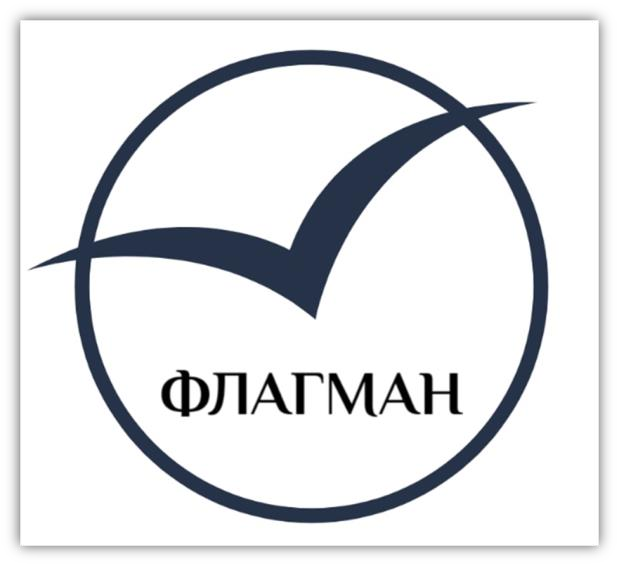 Кадетский класс
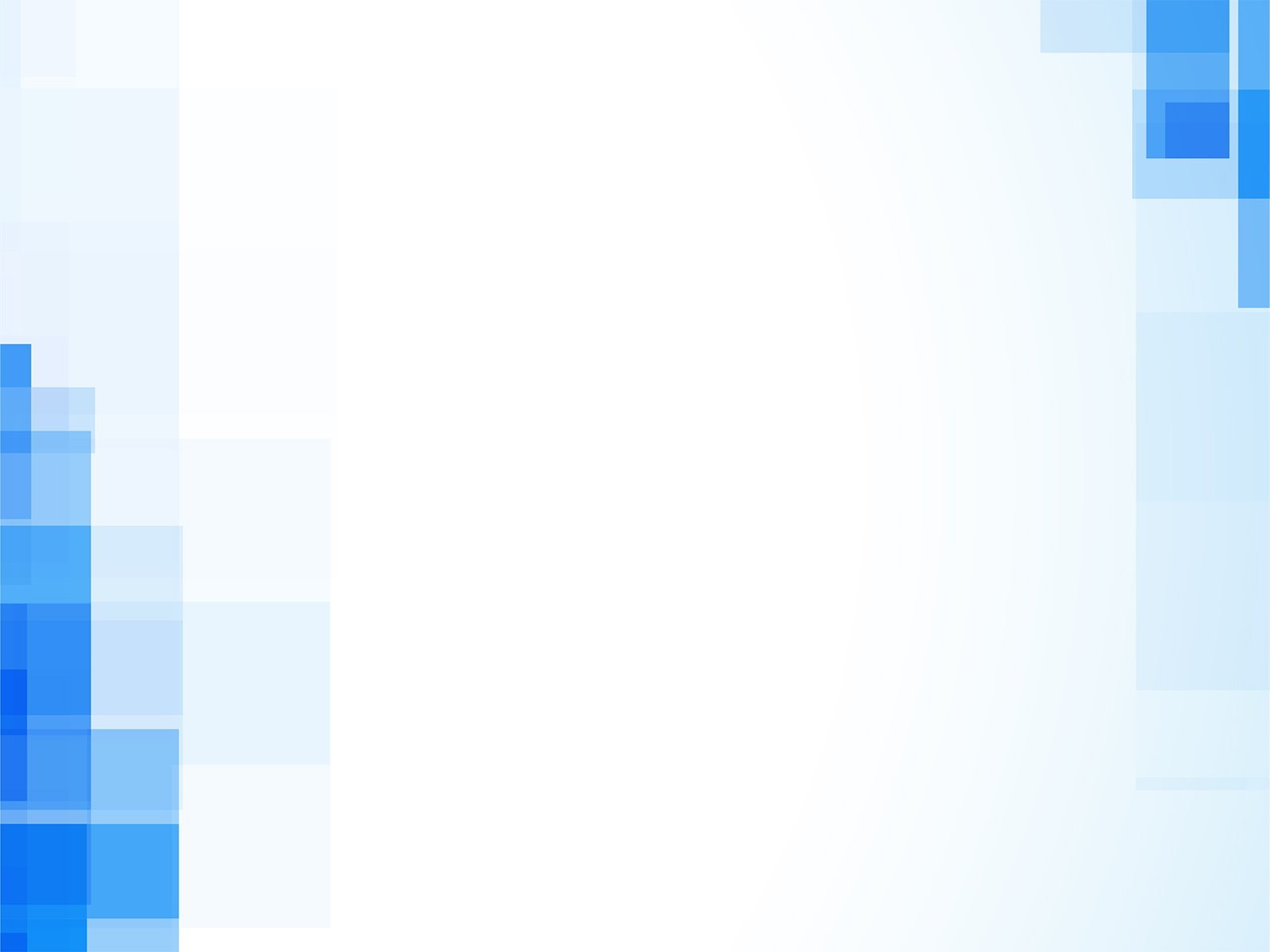 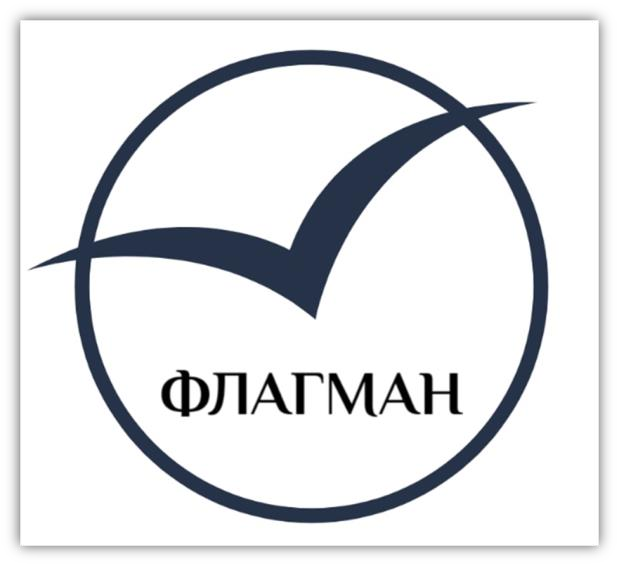 Модуль	предпрофиль	профиль
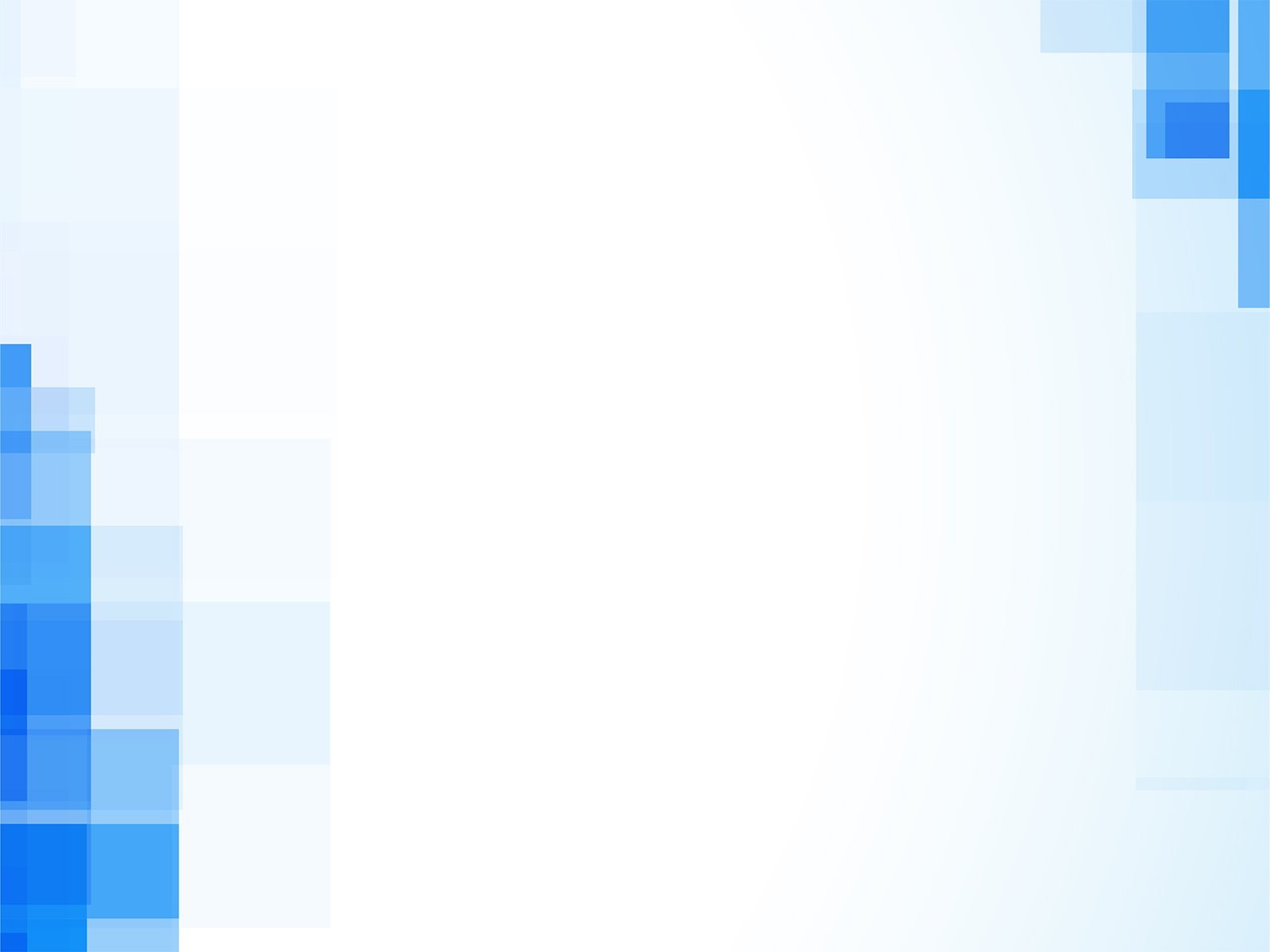 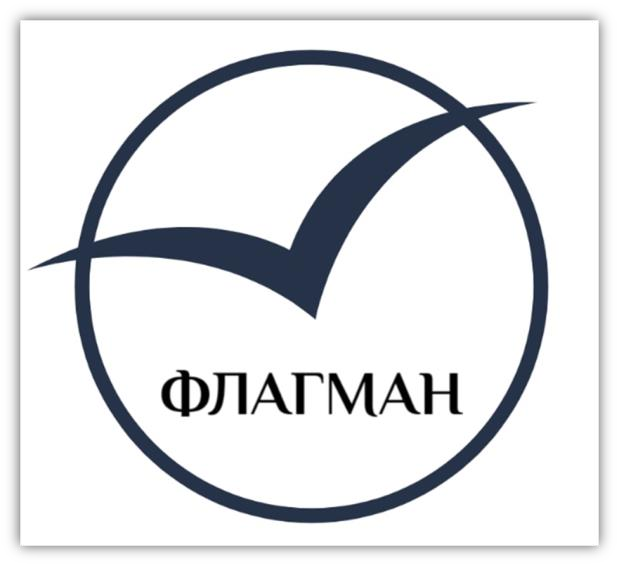 Структура профильного обучения
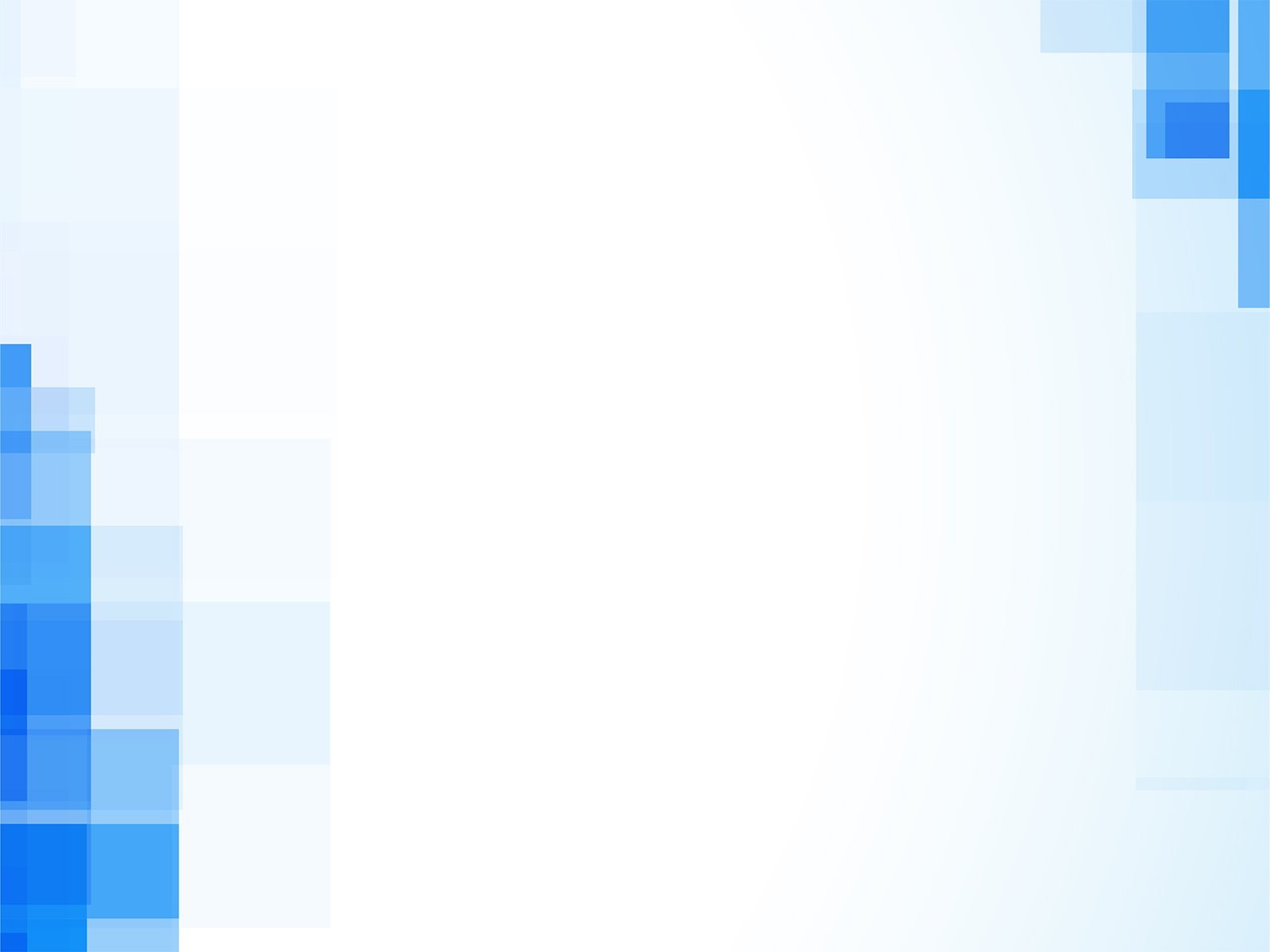 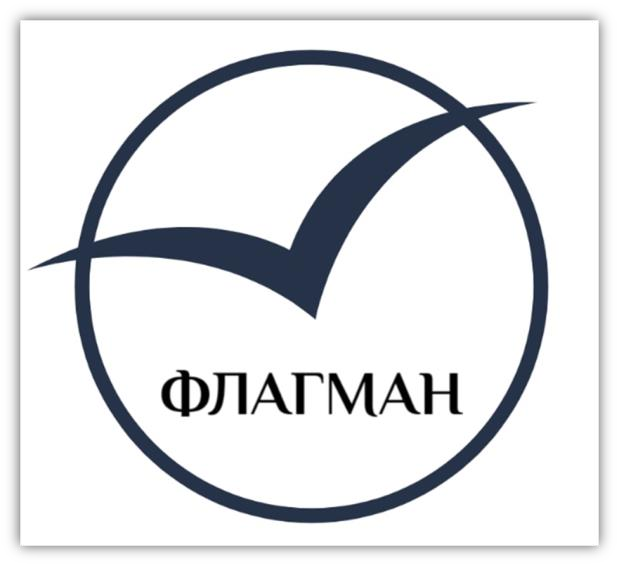 Профильное обучение на уровне среднего общего образования
Гуманитарный профиль
Технологический профиль
Универсальный профиль
История
Обществознание
Математика
Физика
Химия
Биология
Англ. язык
Обществознание
Математика
Информатика
Математика
Обществознание
Шаг в медицину
Химия в практических задачах
Практическое право
Право и образование
Страноведение
История: теория и практика
Информатика в задачах
Решение нестандартных задач по математике
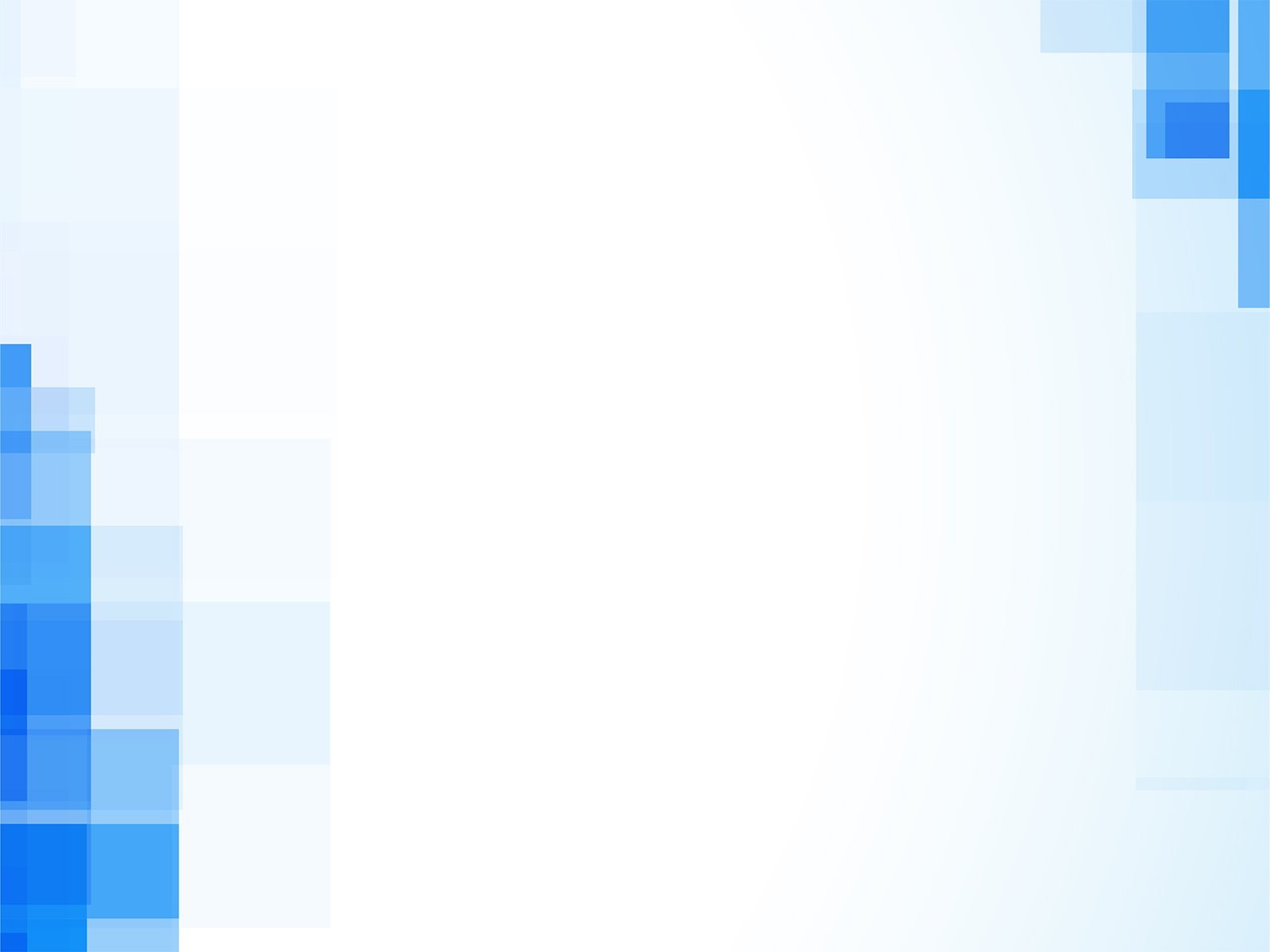 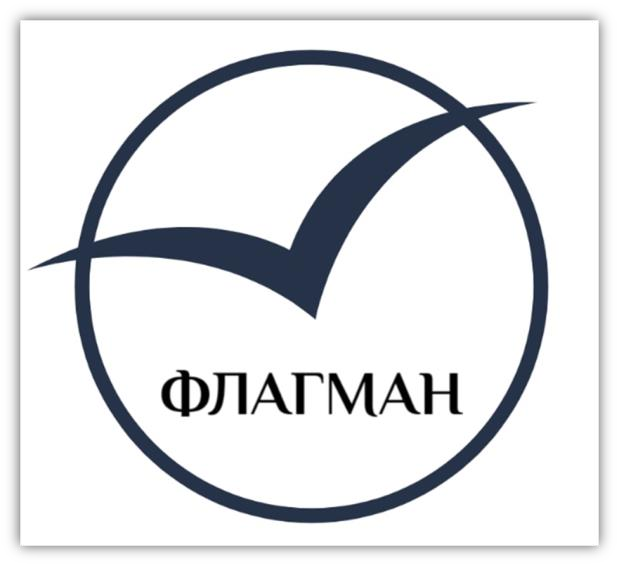 Учебный план
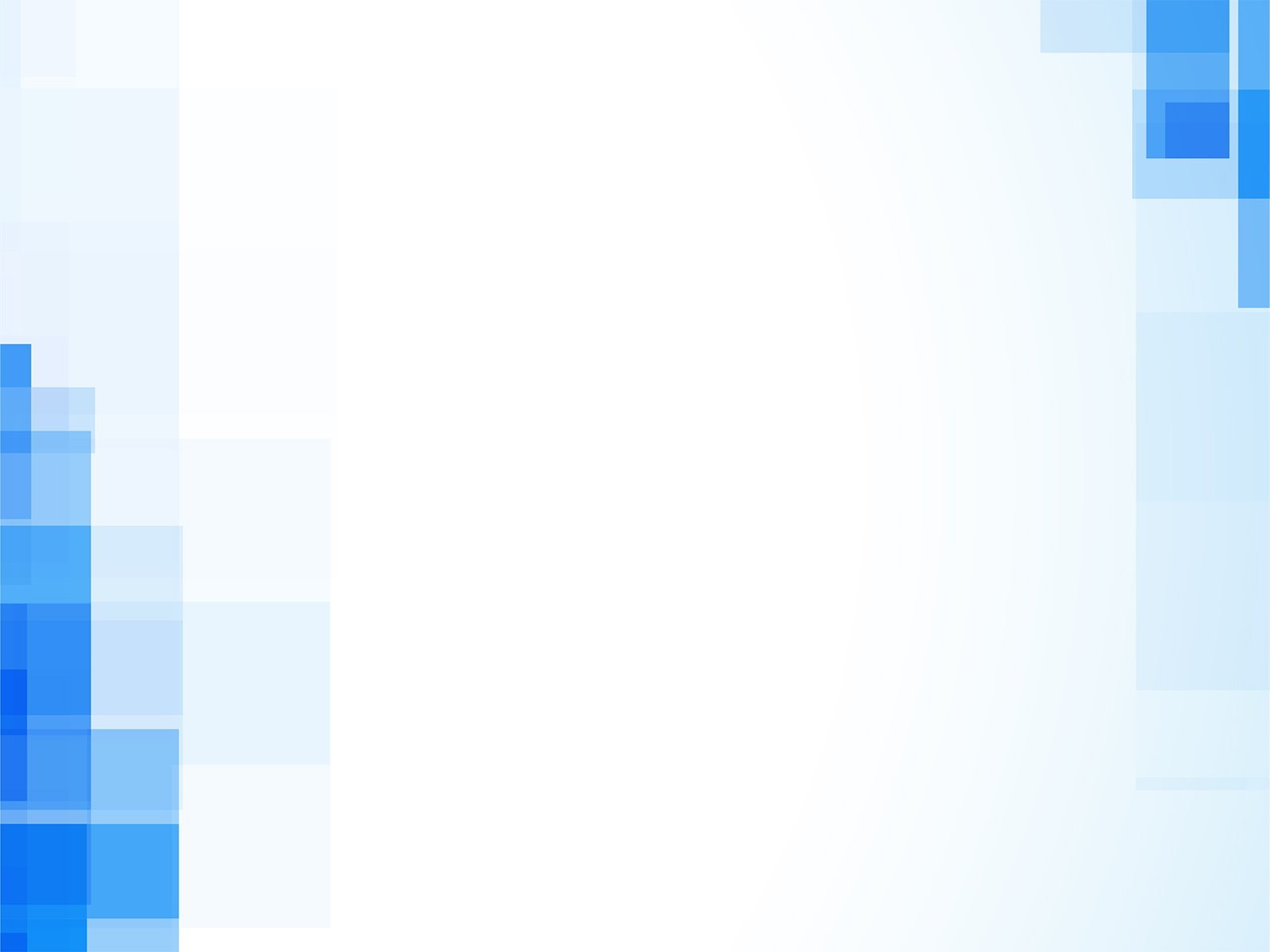 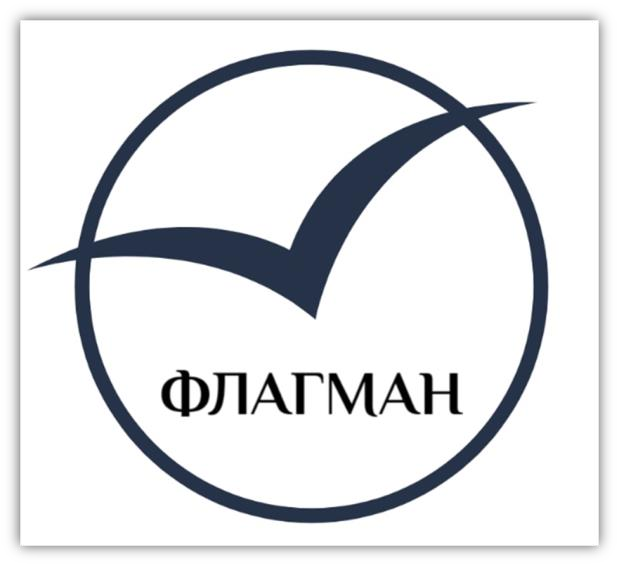 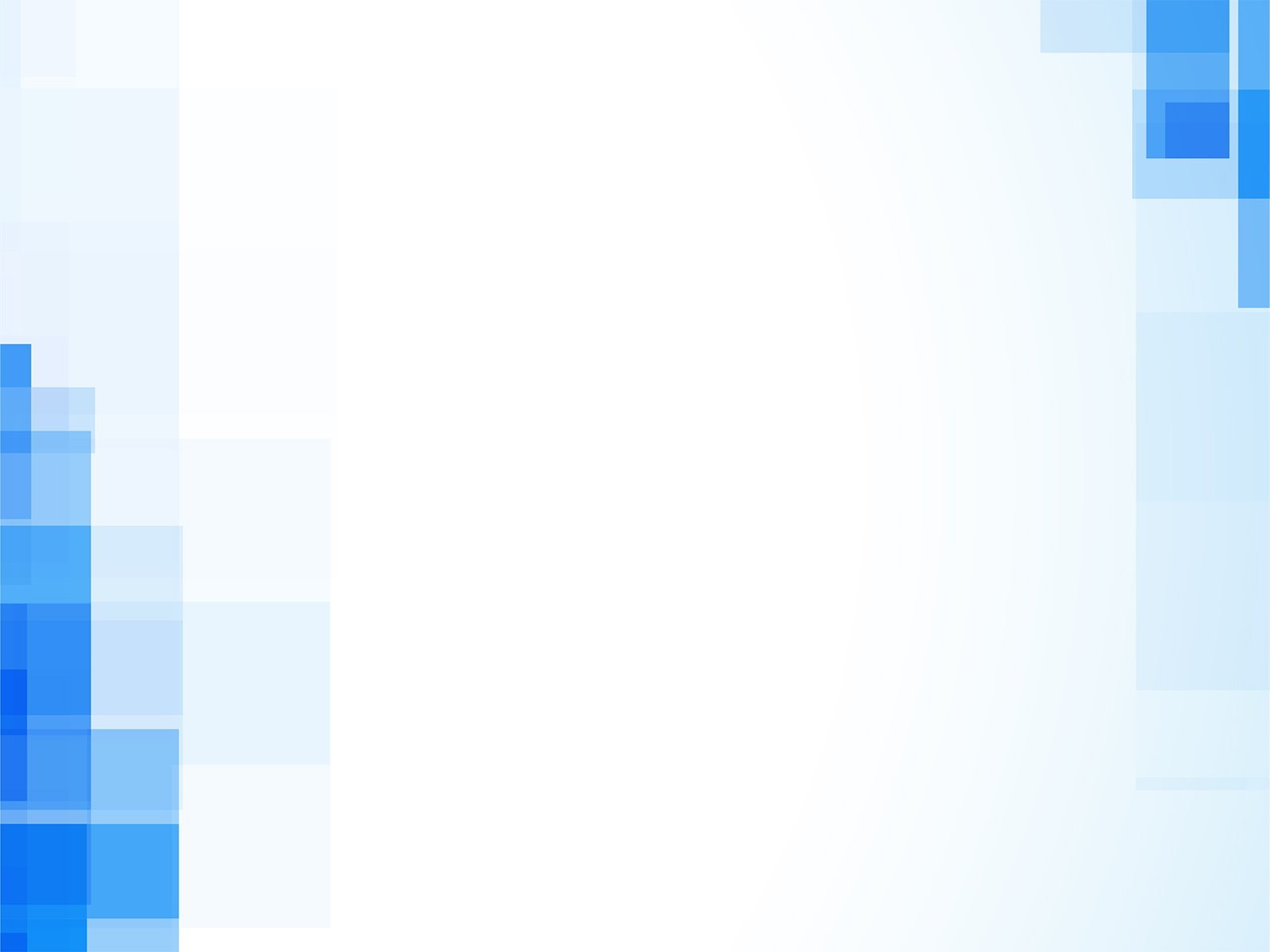 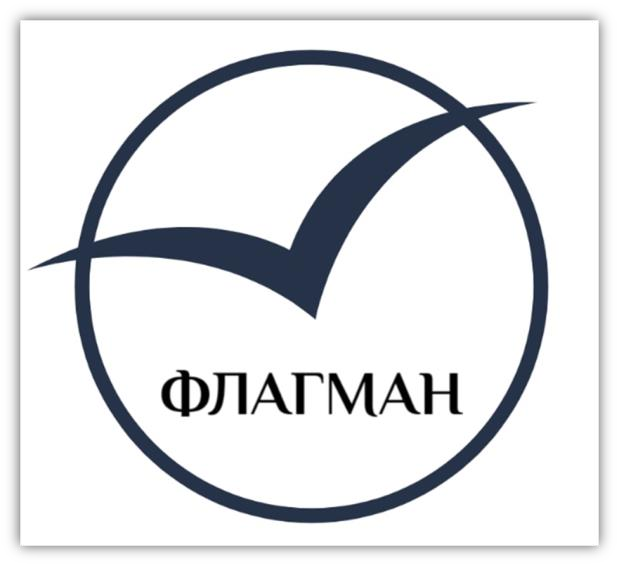 Профильное обучение на уровне среднего общего образования
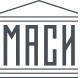 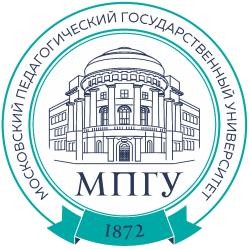 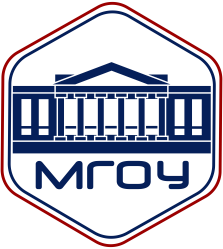 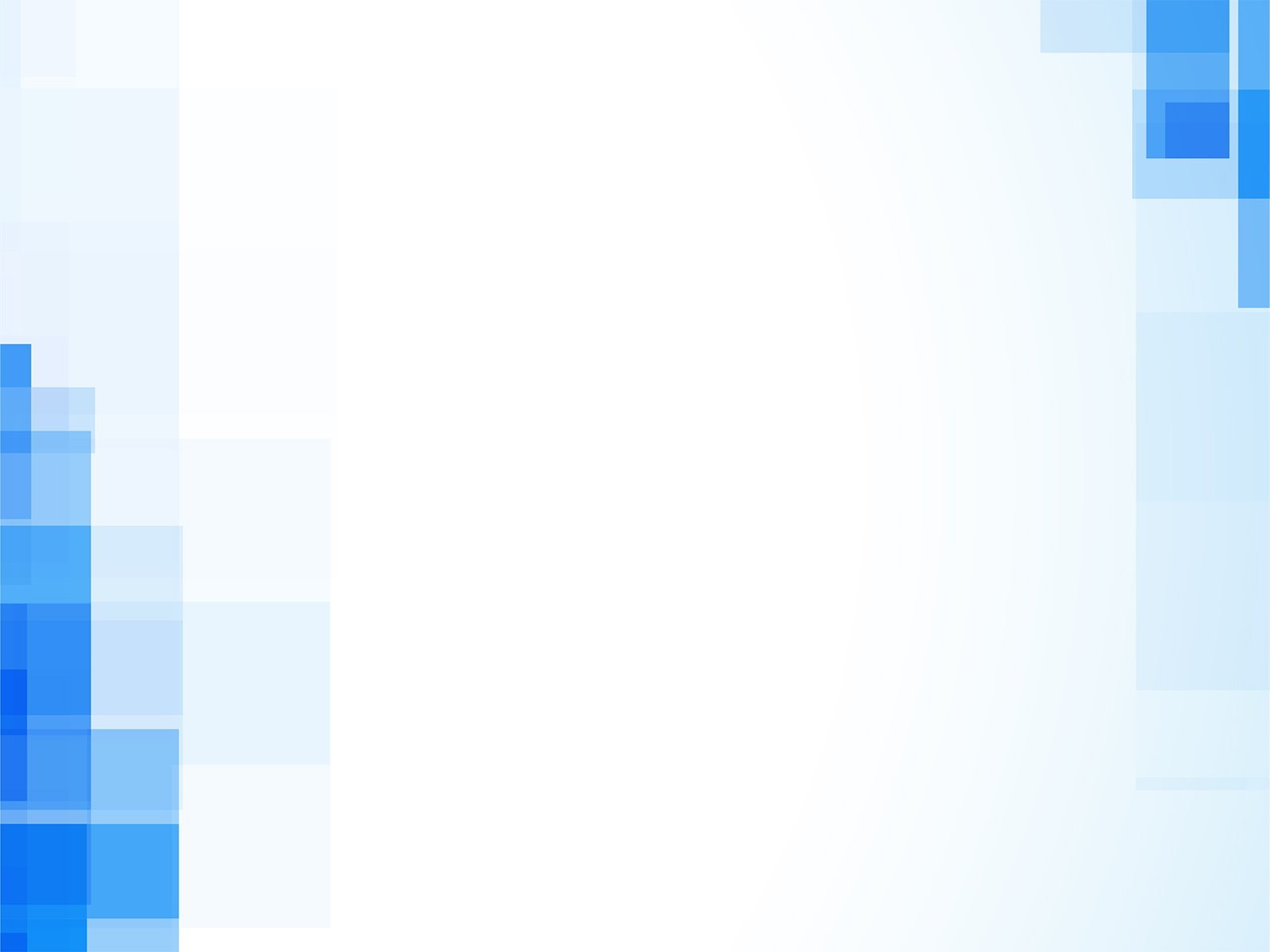 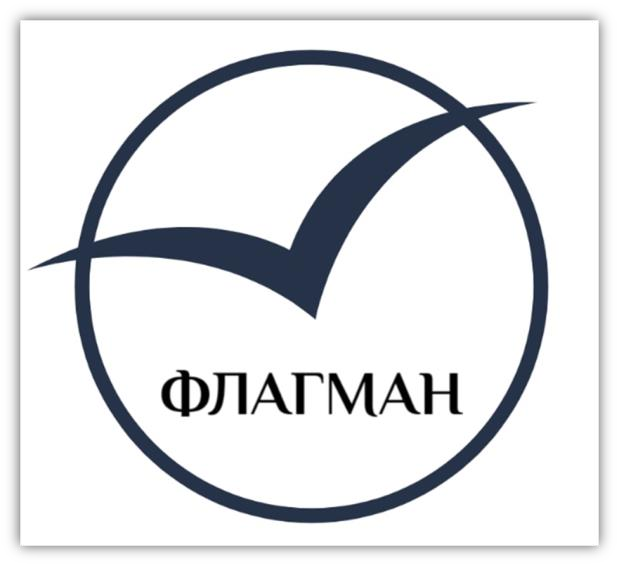 Динамика достижений выпускников
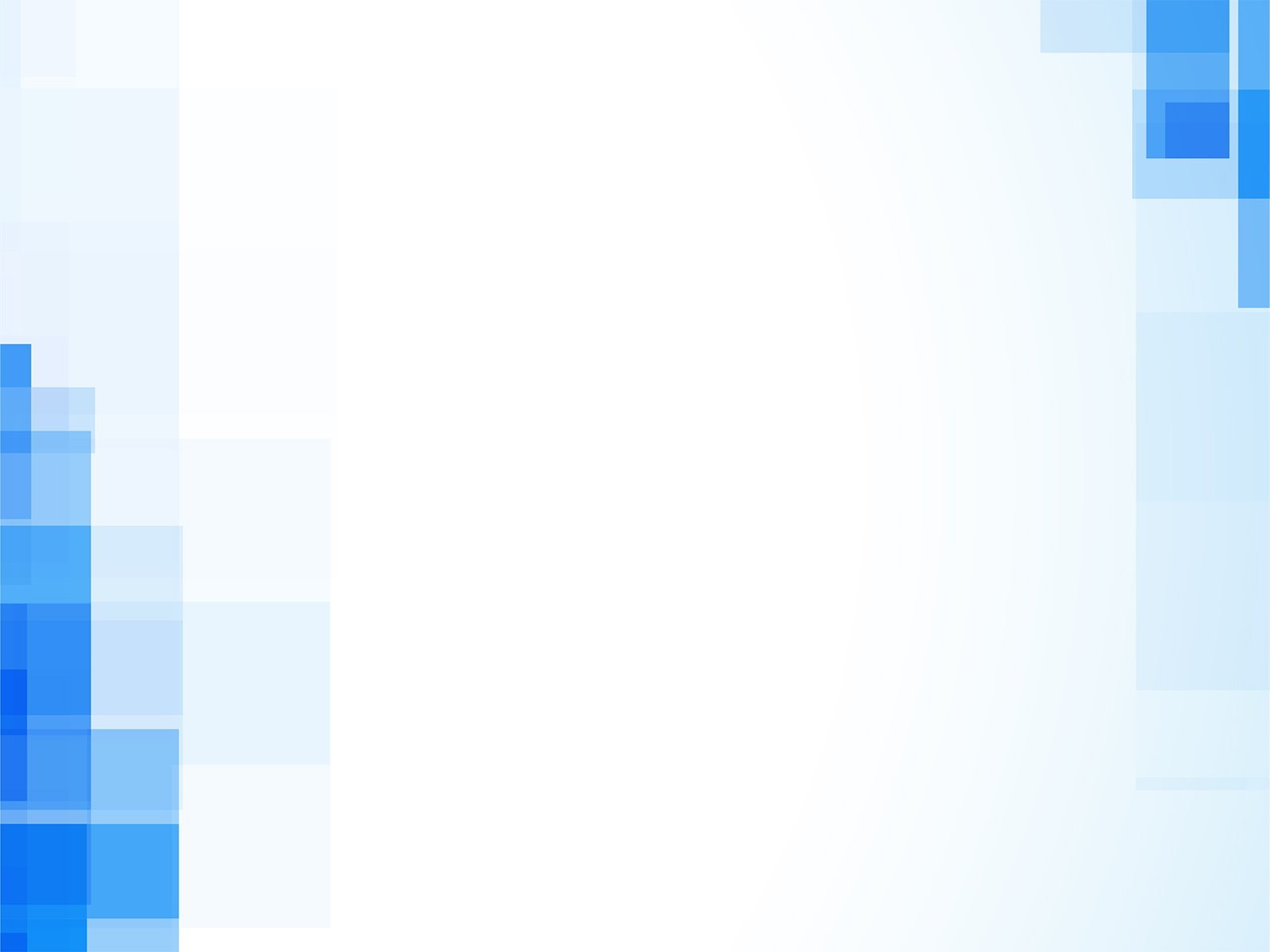 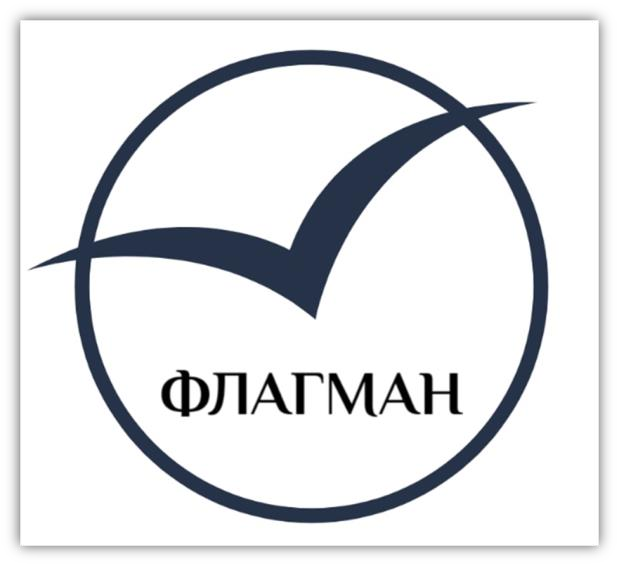 Динамика достижений выпускников
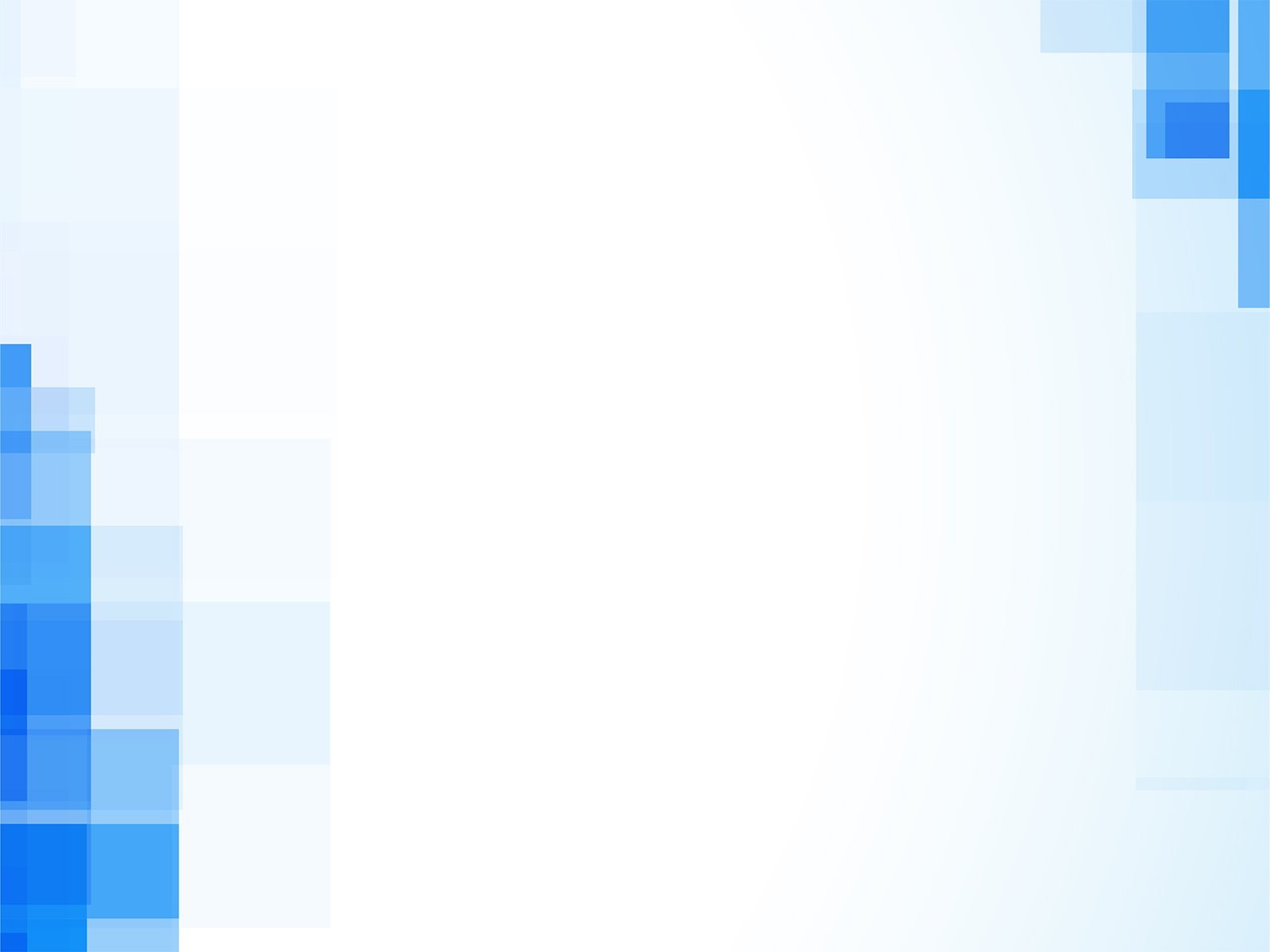 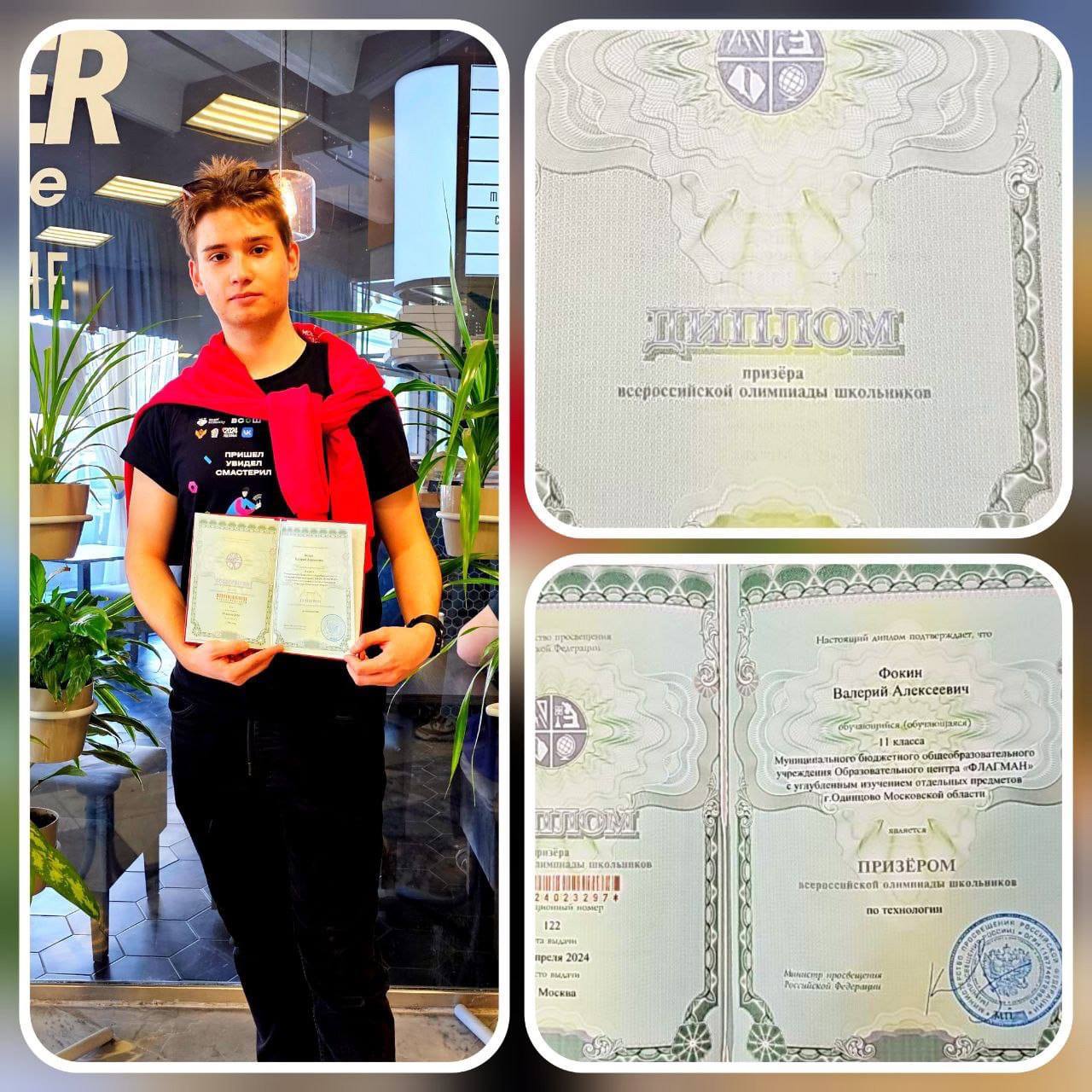 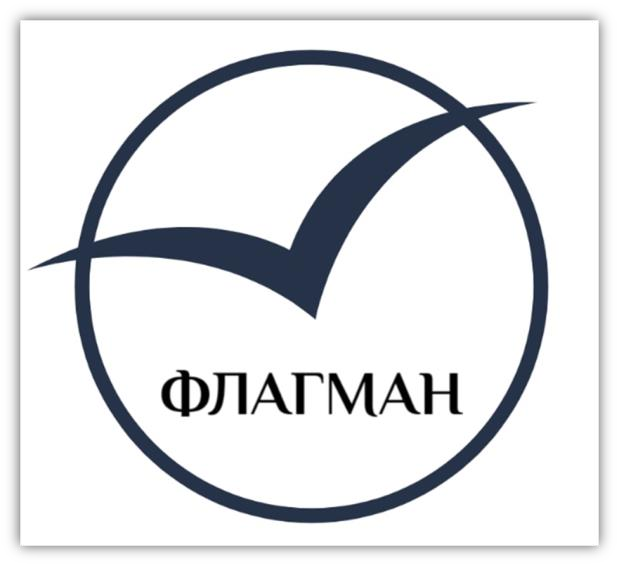 Фокин Валерий, 
призер заключительного этапа ВсОШ по робототехнике
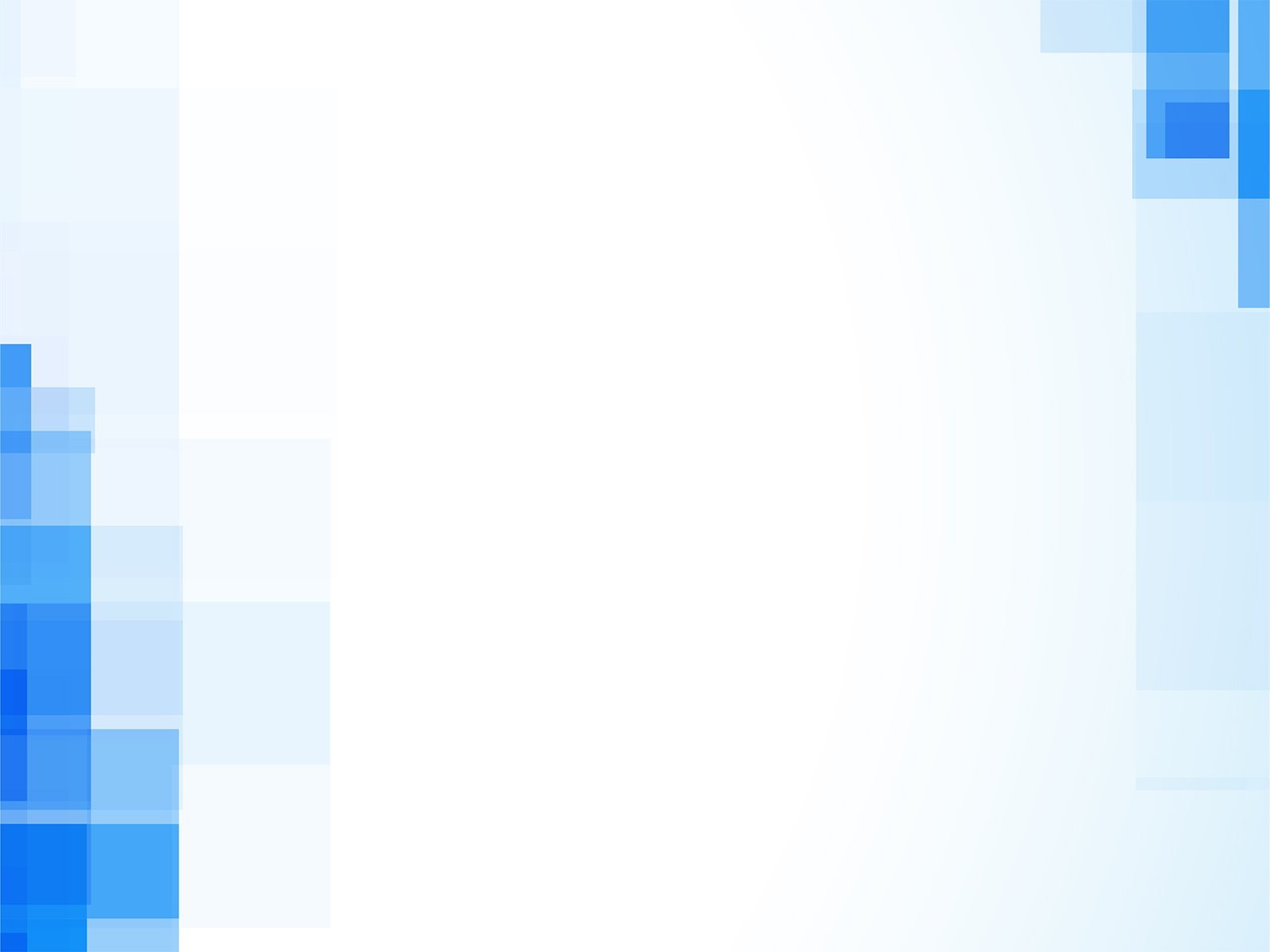 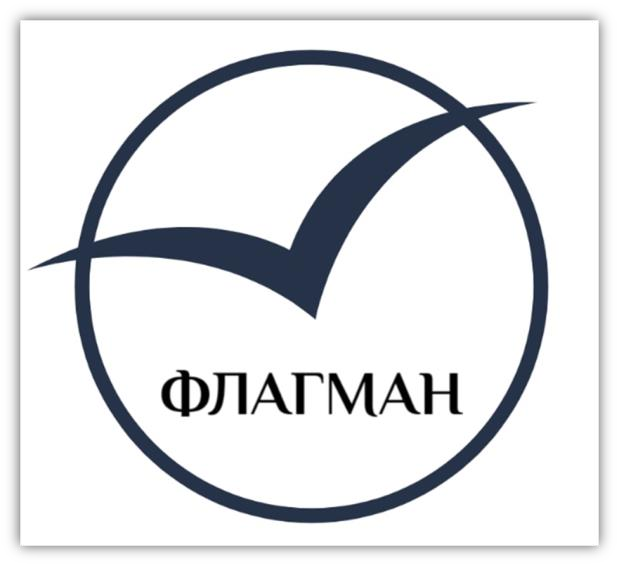 Региональный этап чемпионата «Профессионалы-2024» по компетенции «Преподавание в младших классах» (юниоры)
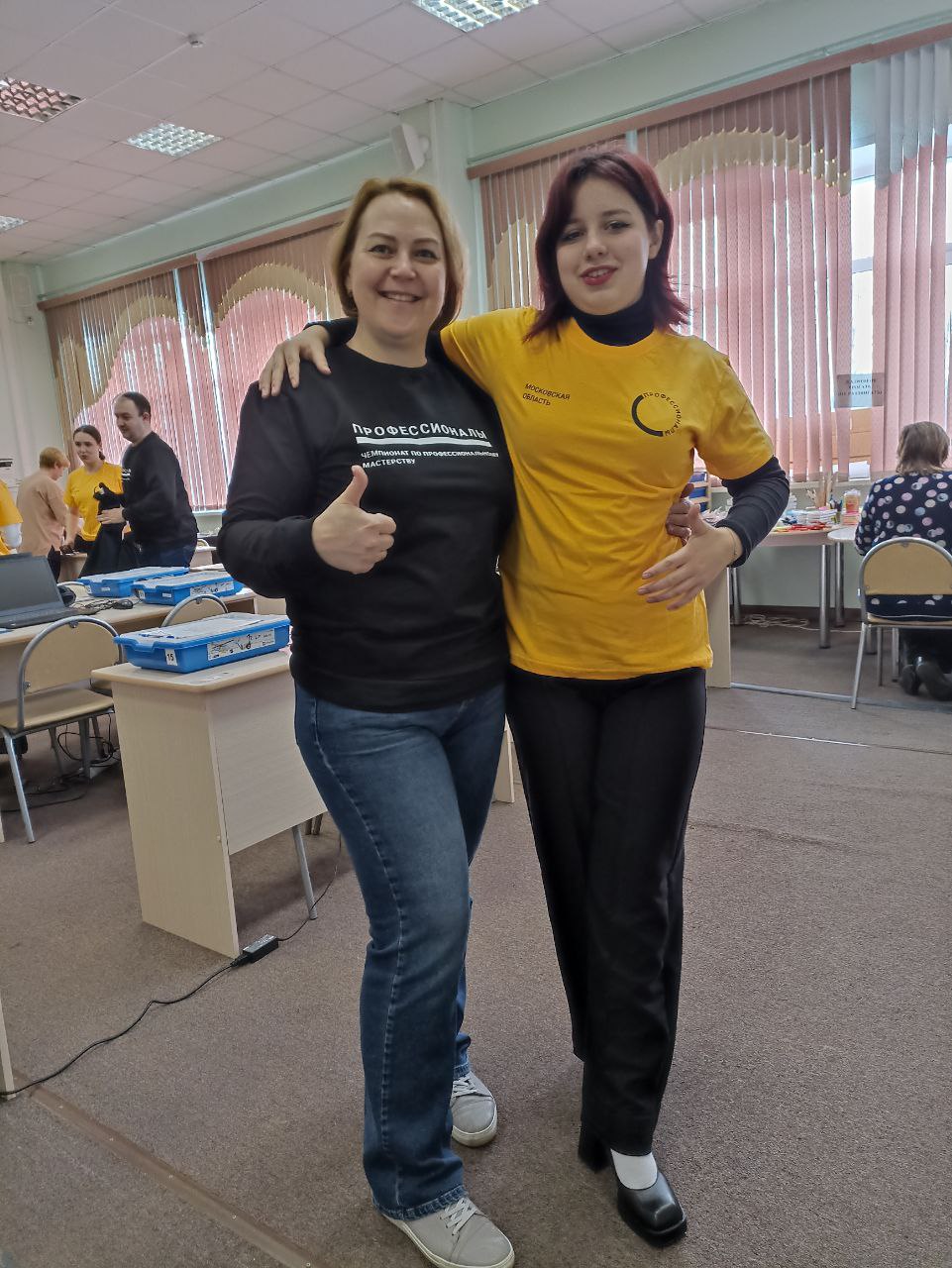 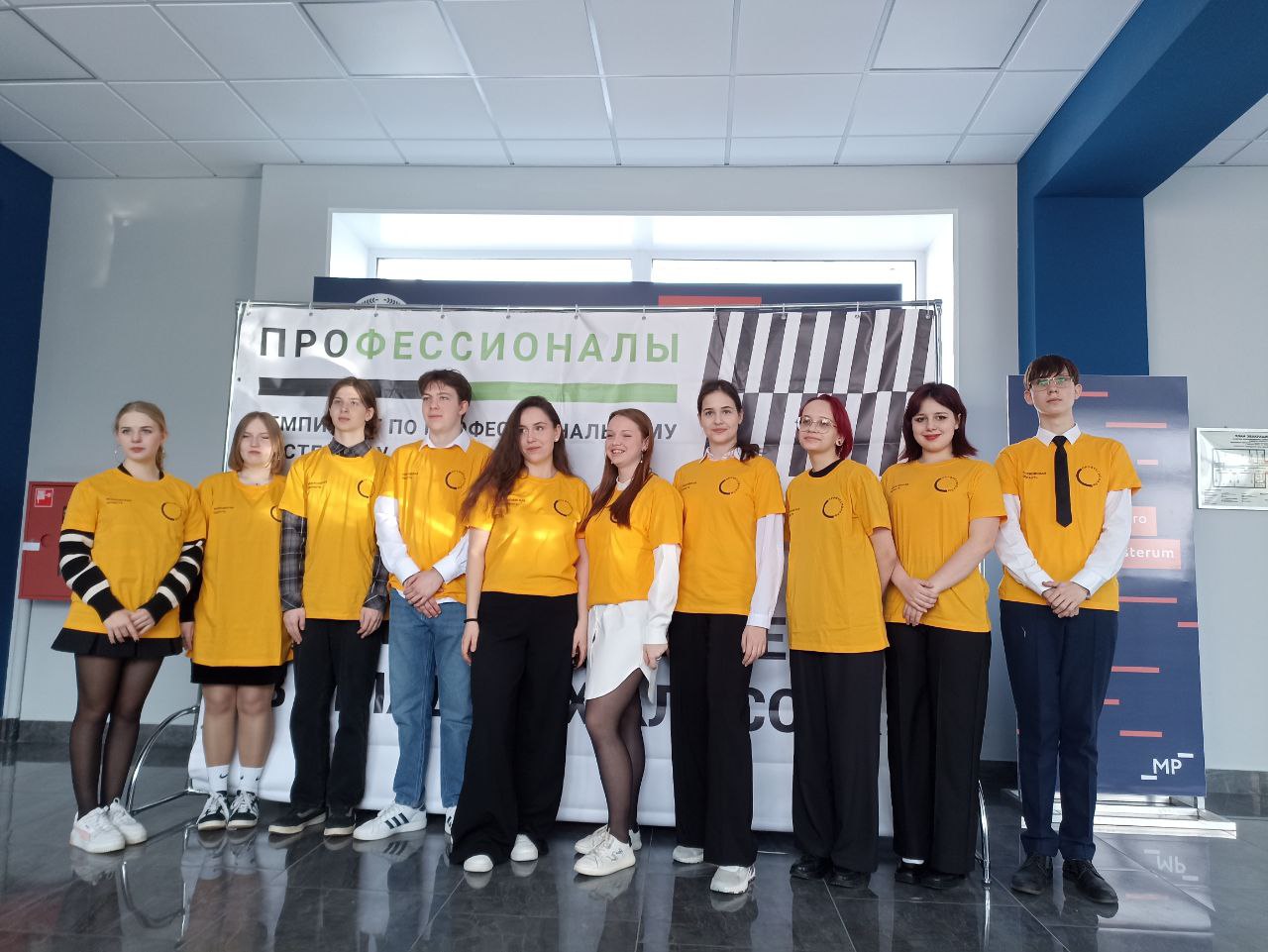 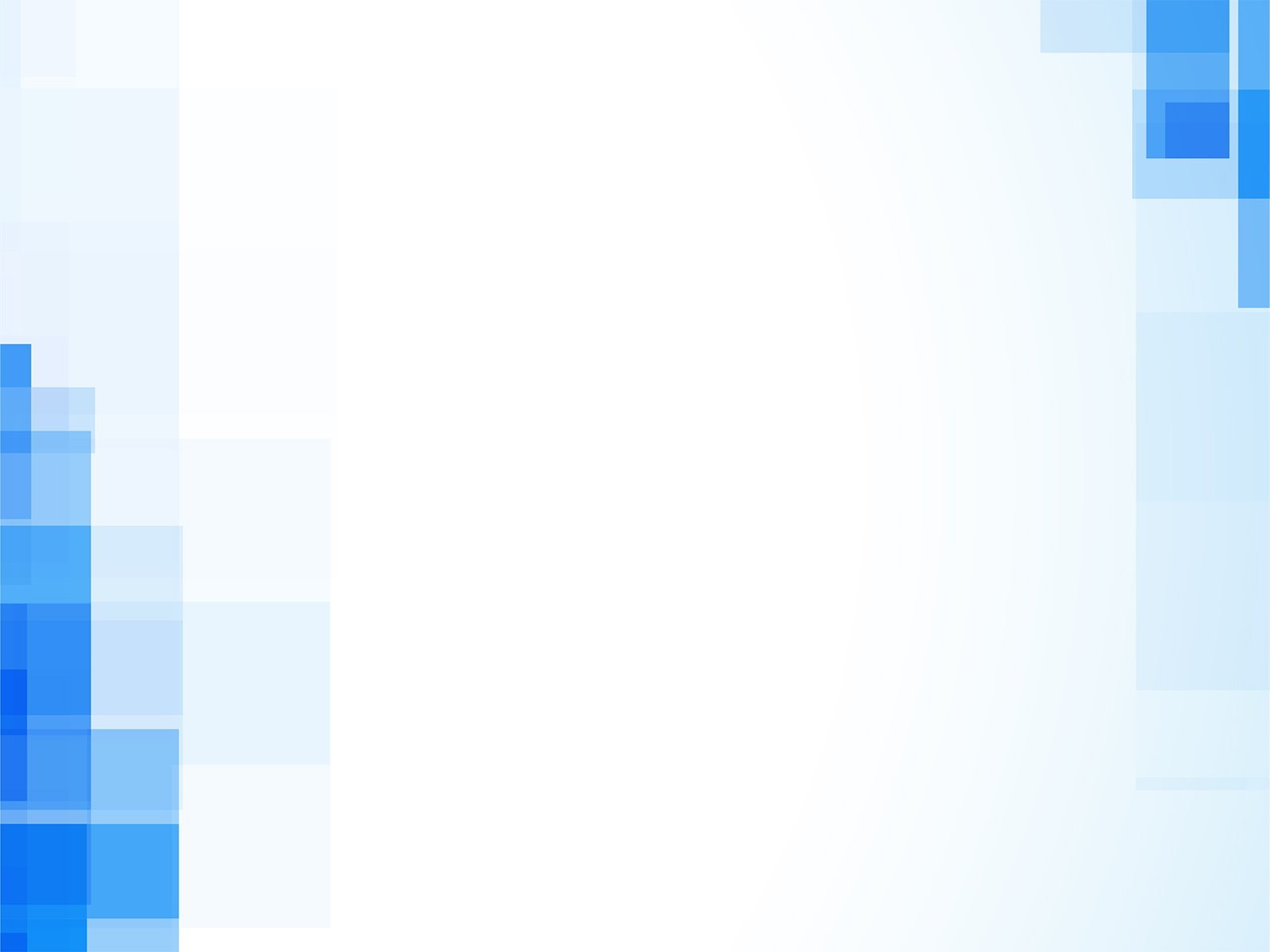 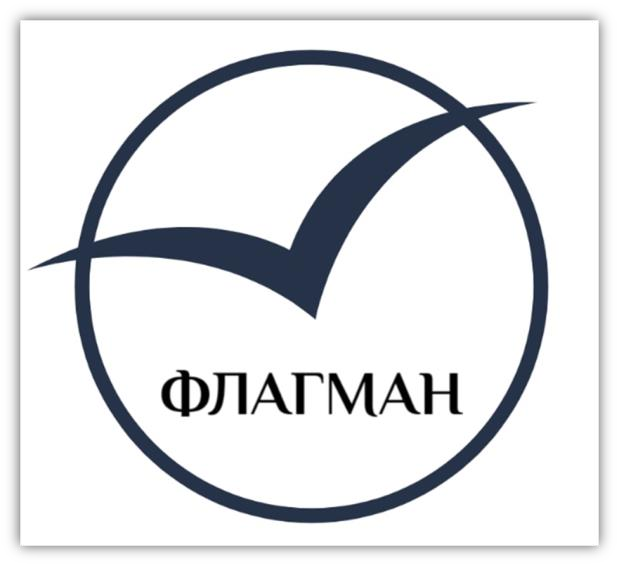 Региональный этап чемпионата «Профессионалы-2024» по компетенции «Преподавание английского языка в дистанционном формате» (юниоры)
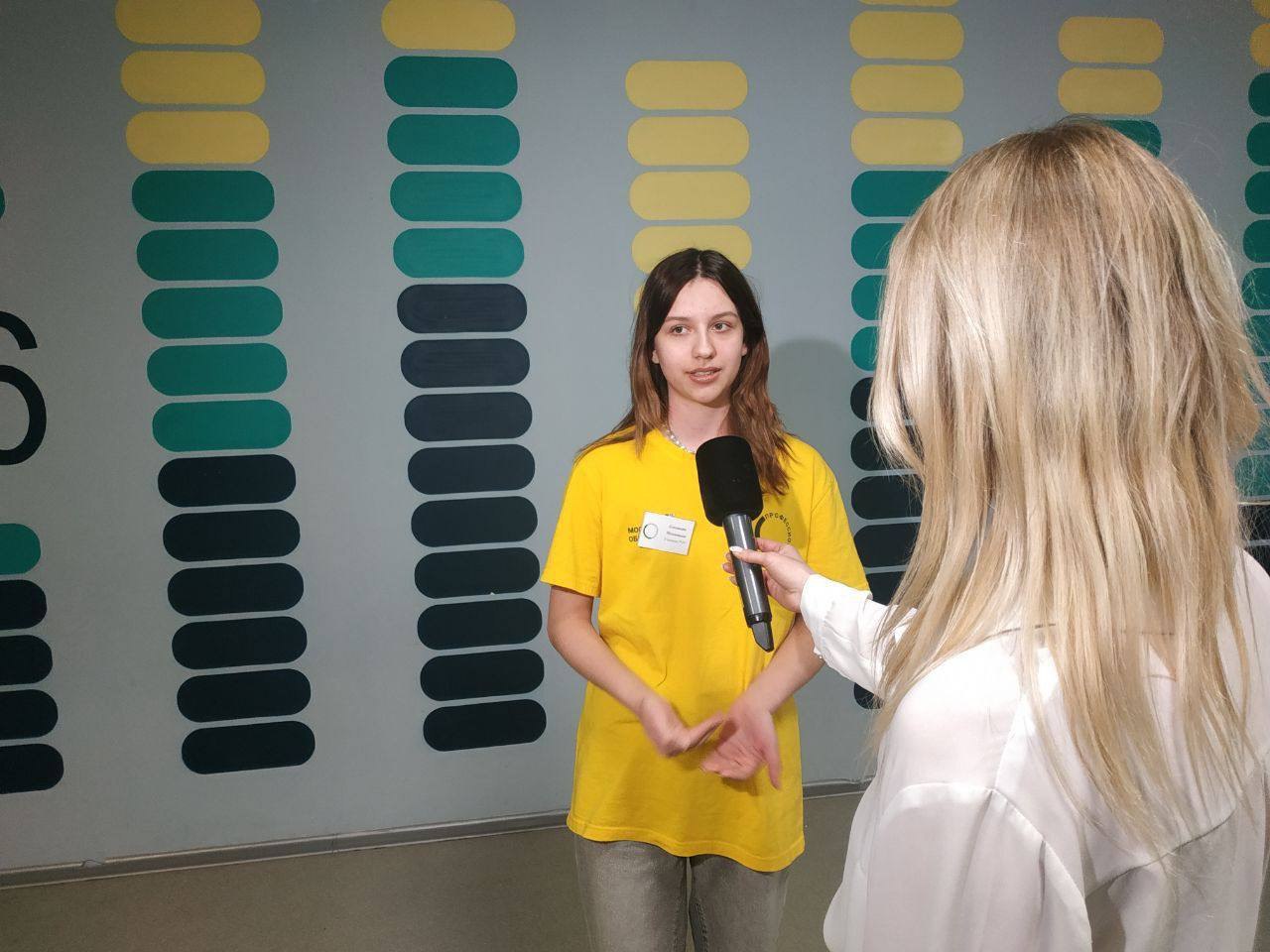 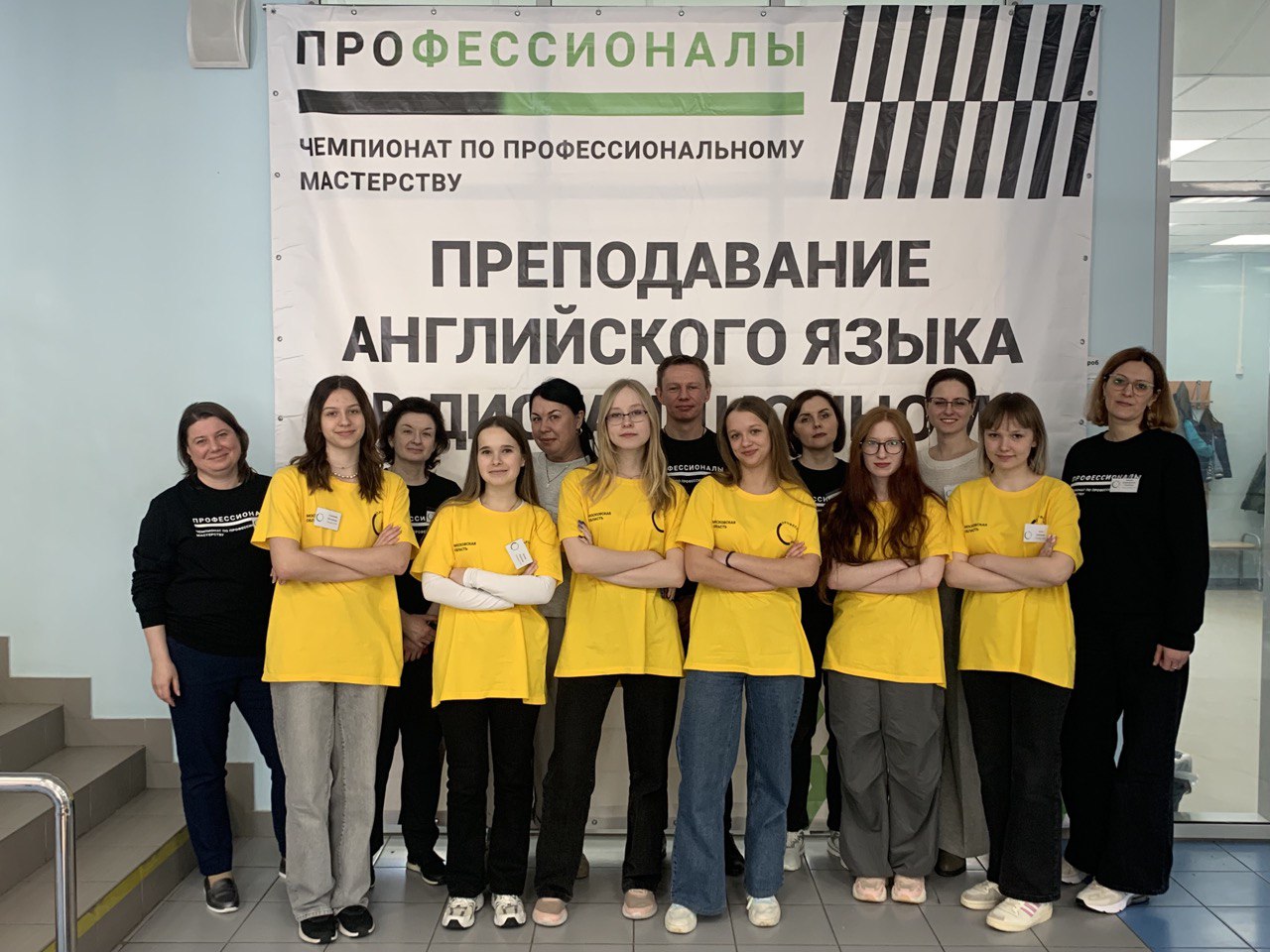 Мелентьева 
Елизавета
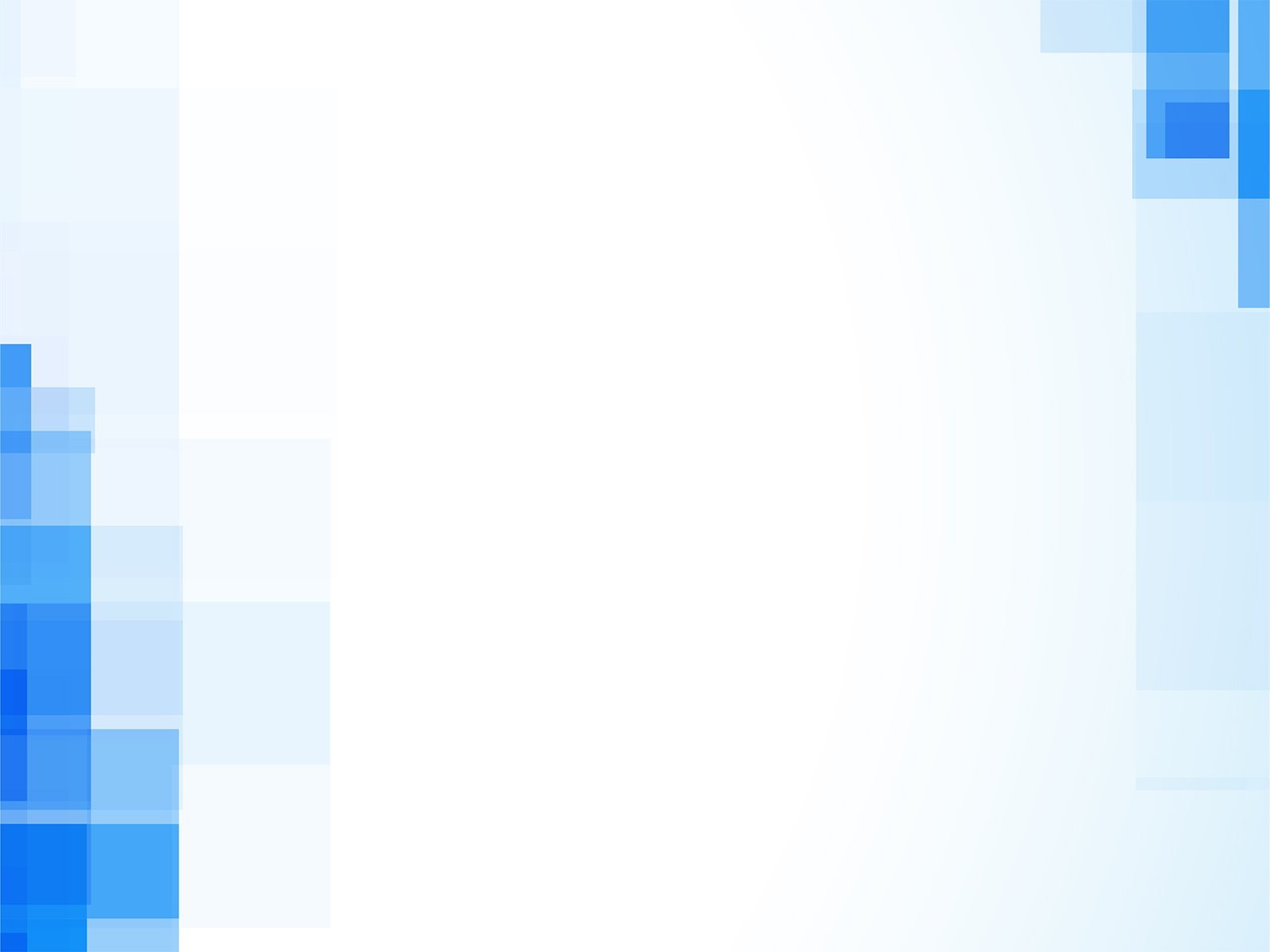 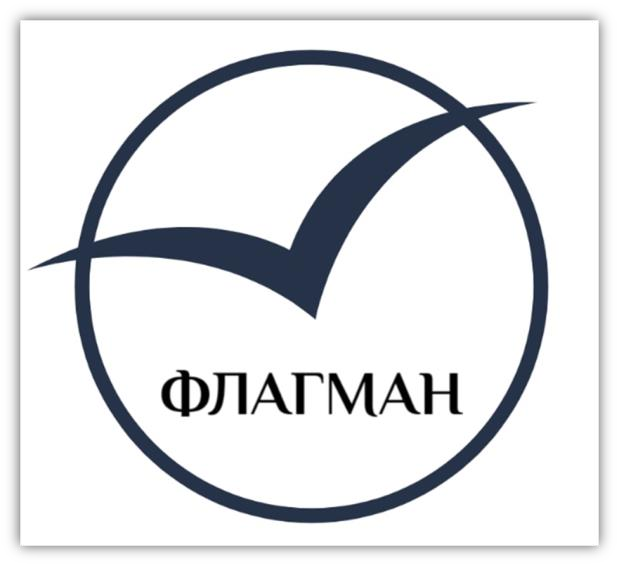 Межрегиональный (итоговый) этап чемпионата «Профессионалы-2024» по компетенции «Преподавание английского языка в дистанционном формате» (юниоры)
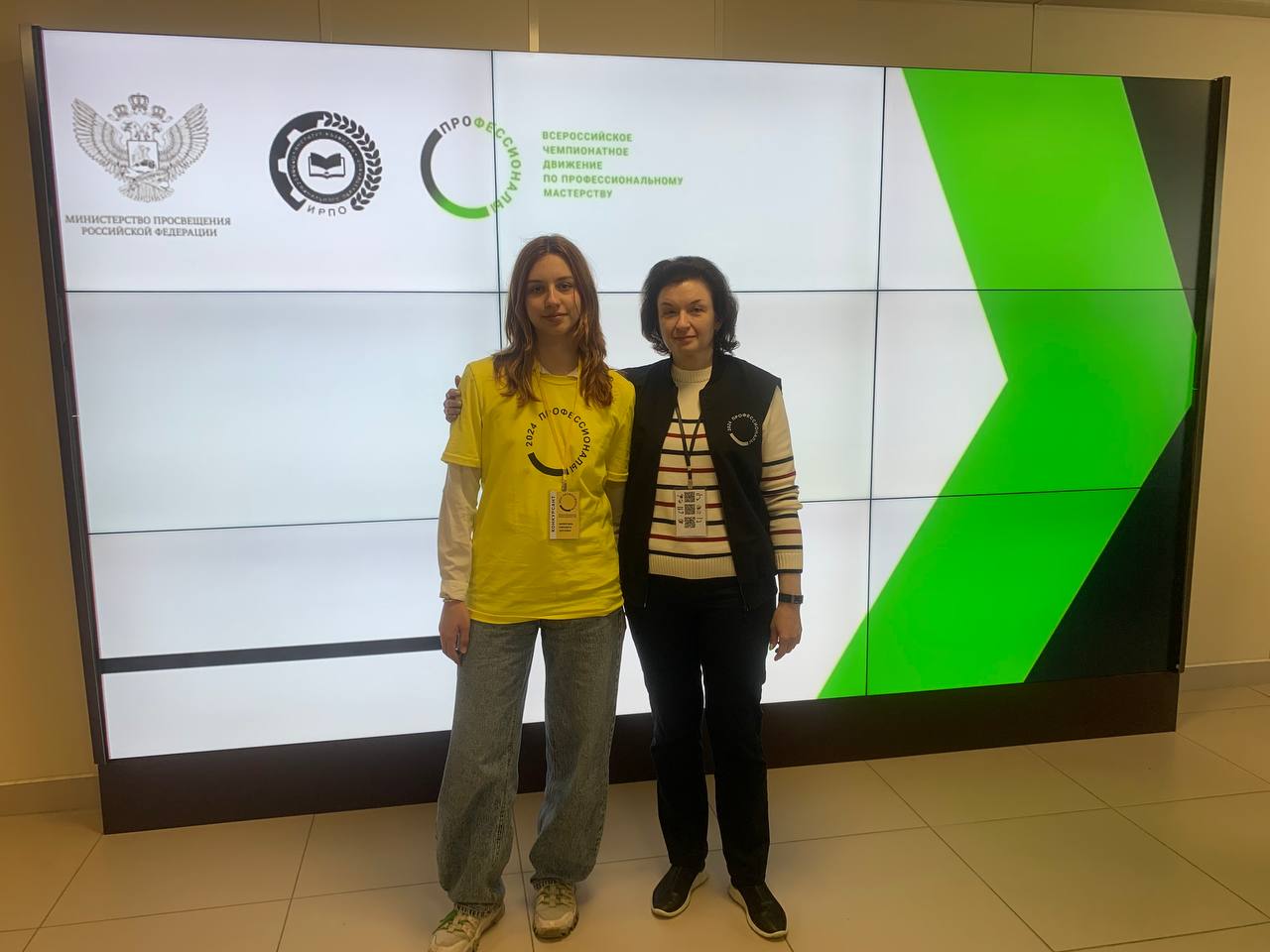 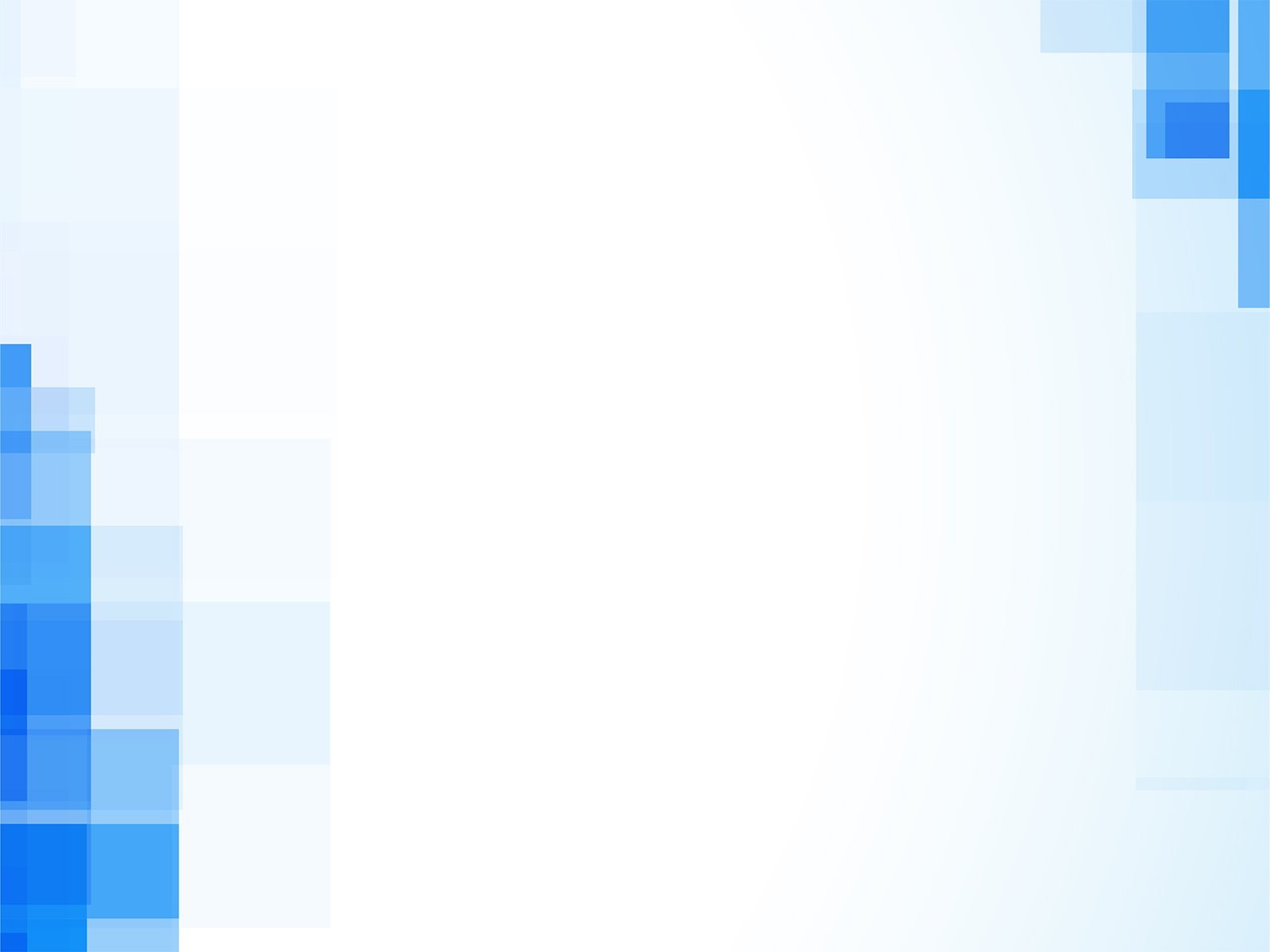 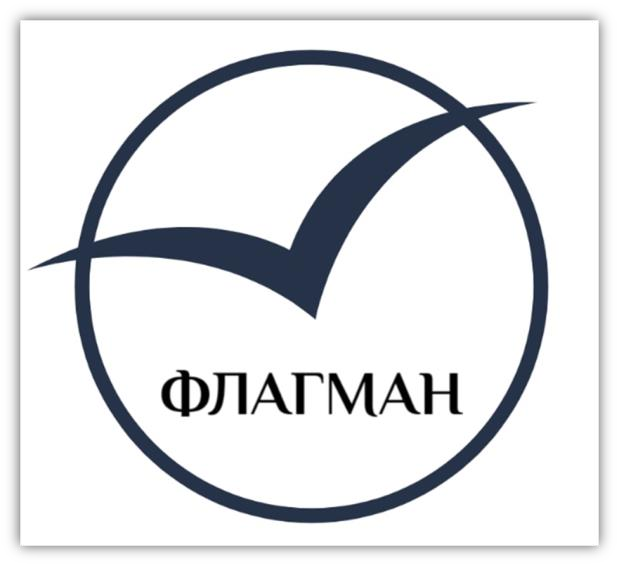 Новые проекты
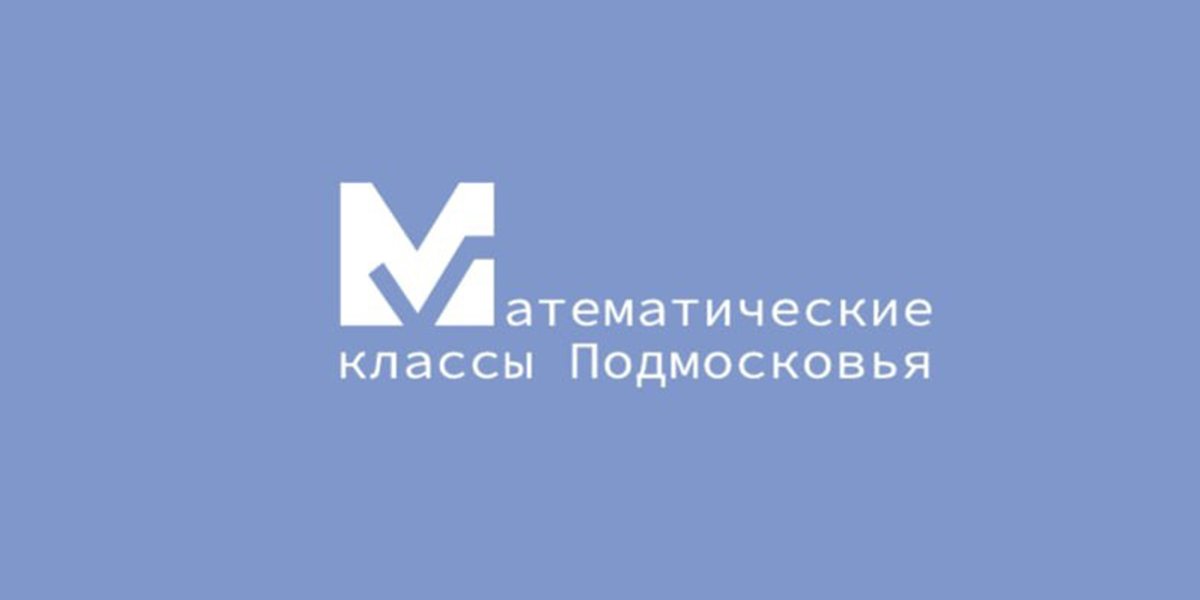 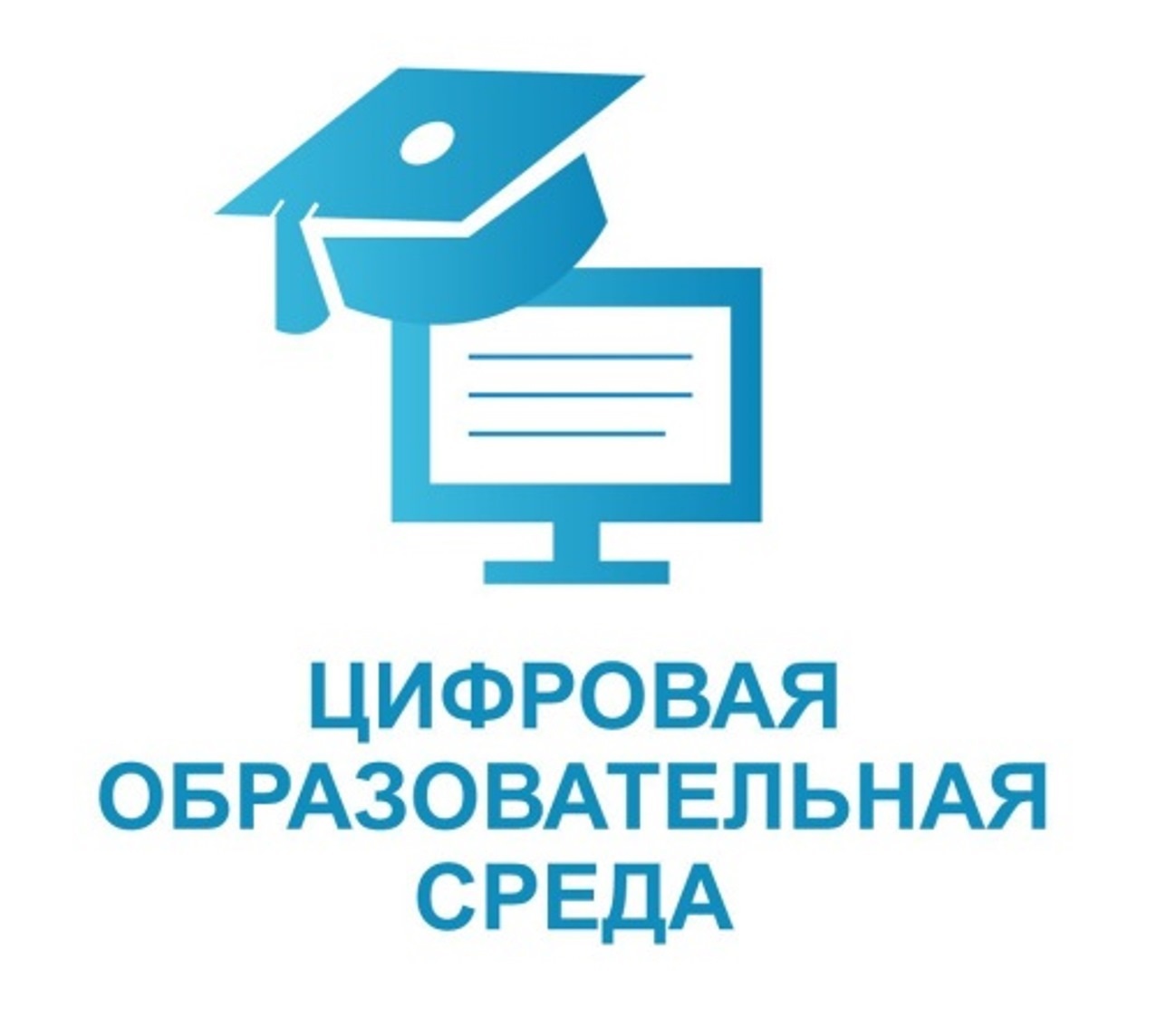